August 4, 2023
Using the Taxonomy of Intervention Intensity to Select, Design, and Intensify Intervention
Jason Harlacher, PhD
Senior Researcher
Jason Harlacher, PhD
Dr. Harlacher is a senior researcher at American Institutes for Research (AIR), where he provides technical assistance to state agencies and school districts on intensive intervention, classroom management, data-informed decision making, and implementation of MTSS. He currently serves as the director of the MTSS Center and co-director for the Wyoming MTSS Center.
He has more than 18 years of experience in education, having previously worked as a school psychologist, district-level coach, adjunct professor, state-level consultant, and researcher. He presents nationally on topics related to classroom management, data-based decision making, and MTSS. He is an award-winning author and holds several publications in peer-reviewed journals. He earned his PhD in school psychology from the University of Oregon in 2009.
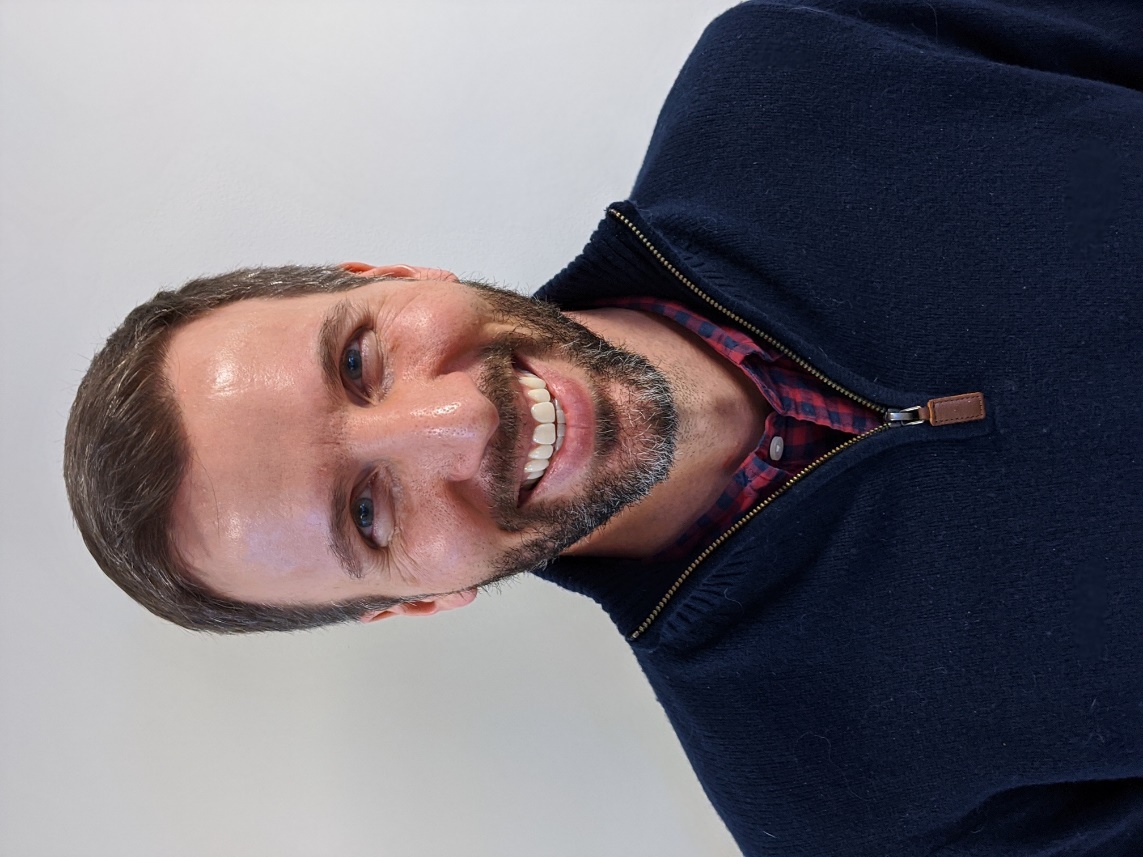 2
Objectives
Learn the dimensions of the Taxonomy of Intervention Intensity
Connect use of the Taxonomy (a) to select/evaluate interventions and (b) to intensify existing interventions
Examine resources related to intensification
3
National Center on Intensive Intervention (NCII)
The mission of the NCII is to build knowledge and capacity of state and local leaders, faculty and professional development providers, educators, and other stakeholders to support implementation of intensive intervention for students with severe and persistent learning and/or social, emotional, or behavioral needs using data-based individualization (DBI).
4
NCII’s Approach to Intensive Intervention
A systematic method for using data to determine when and how to provide more intensive intervention.
An ongoing process—not a single intervention.
Intended for students with severe and persistent learning and behavioral needs.
Data-Based Individualization
5
Connecting DBI to a Multi-Tiered System of Supports (MTSS)
6
Build from Tier 2 Platform
Select an evidence-based intervention at Tier 2 and allow it to work (Step 1)
Gather diagnostic data (Step 3) to inform changes needed (Step 4)
The dimensions are your levers to adjust to individualize and intensify for students
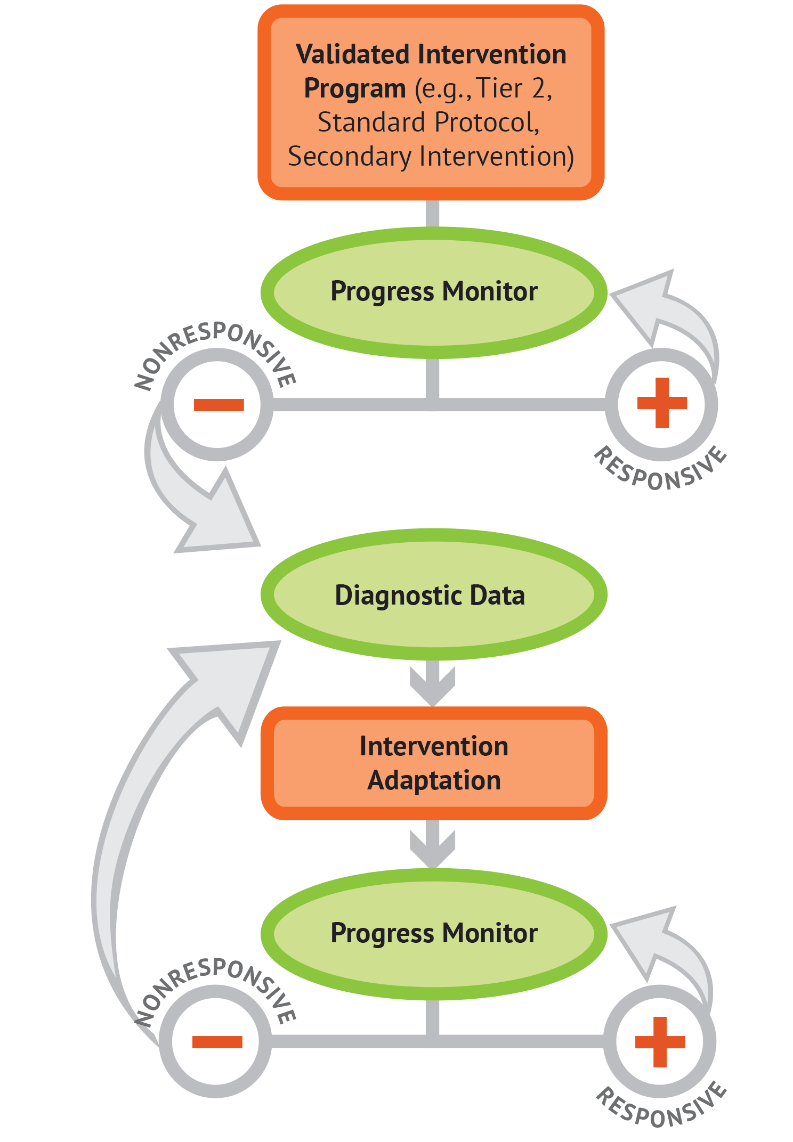 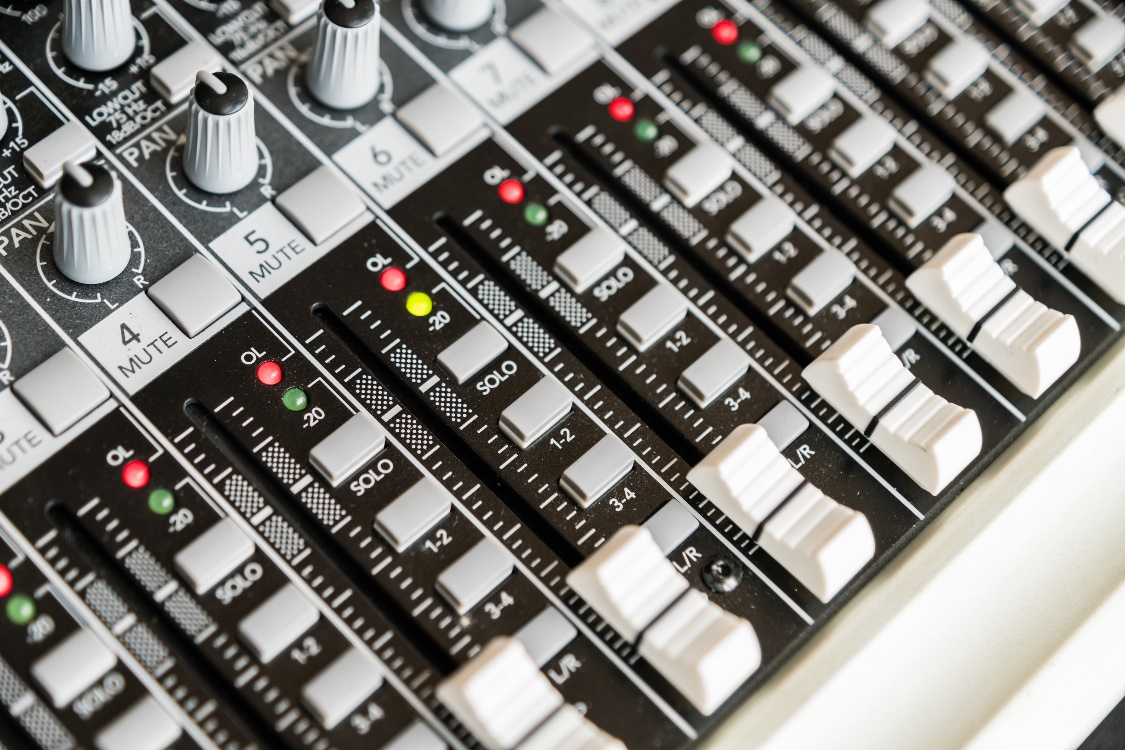 7
Question
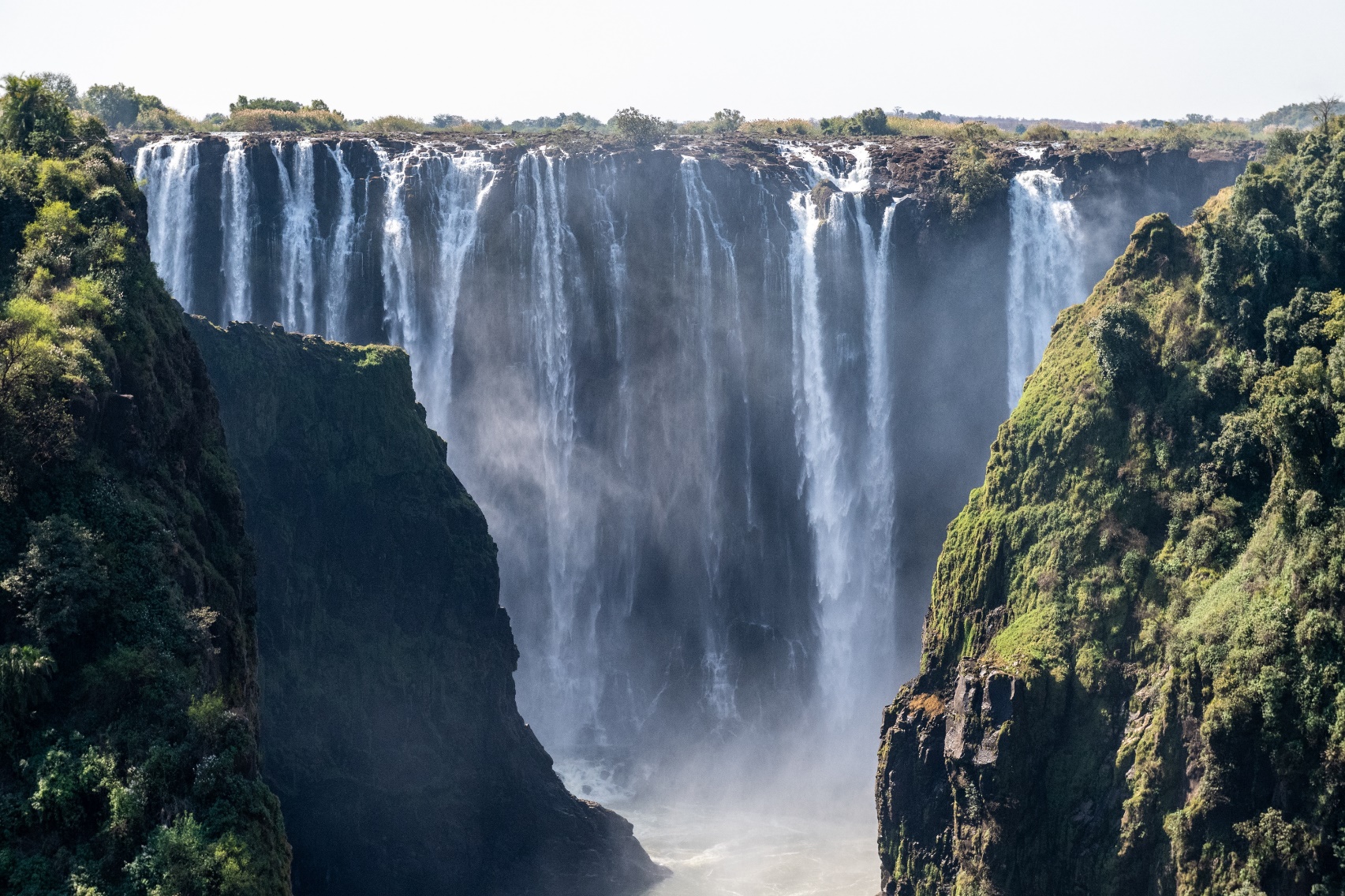 When choosing an intervention, what is one factor that you consider to make your choice?
Put your answer in the chat but wait to hit return.
8
Components to Consider When Selecting, Evaluating, and Adapting Interventions
Evidence-based programs
Effect size
Opportunities to respond
Alignment with grade level standards
Group size
Explicit instruction and modeling
Frequency and duration of intervention
Concrete learning opportunities
Breaking tasks into smaller steps
Connection to Tier 1 instruction
It would be helpful if there was a framework to guide our thinking when we are deciding what interventions to use and how to adapt them.
9
Taxonomy of Intervention Intensity
10
Taxonomy of Intervention Intensity Handout
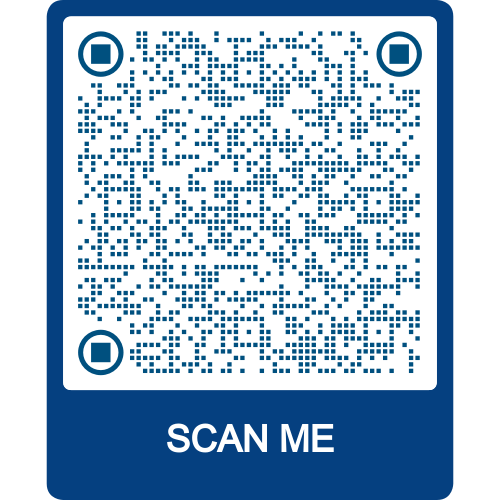 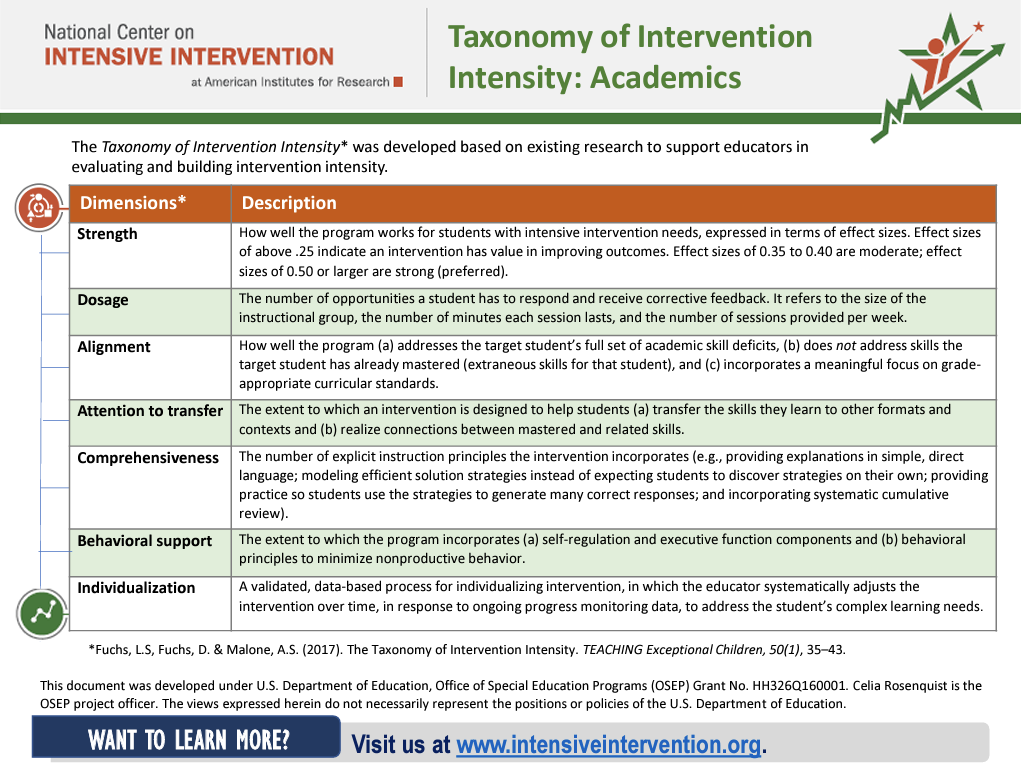 Take 2 minutes and preview the handout.
Taxonomy
11
Dual Purpose:Taxonomy can help you…
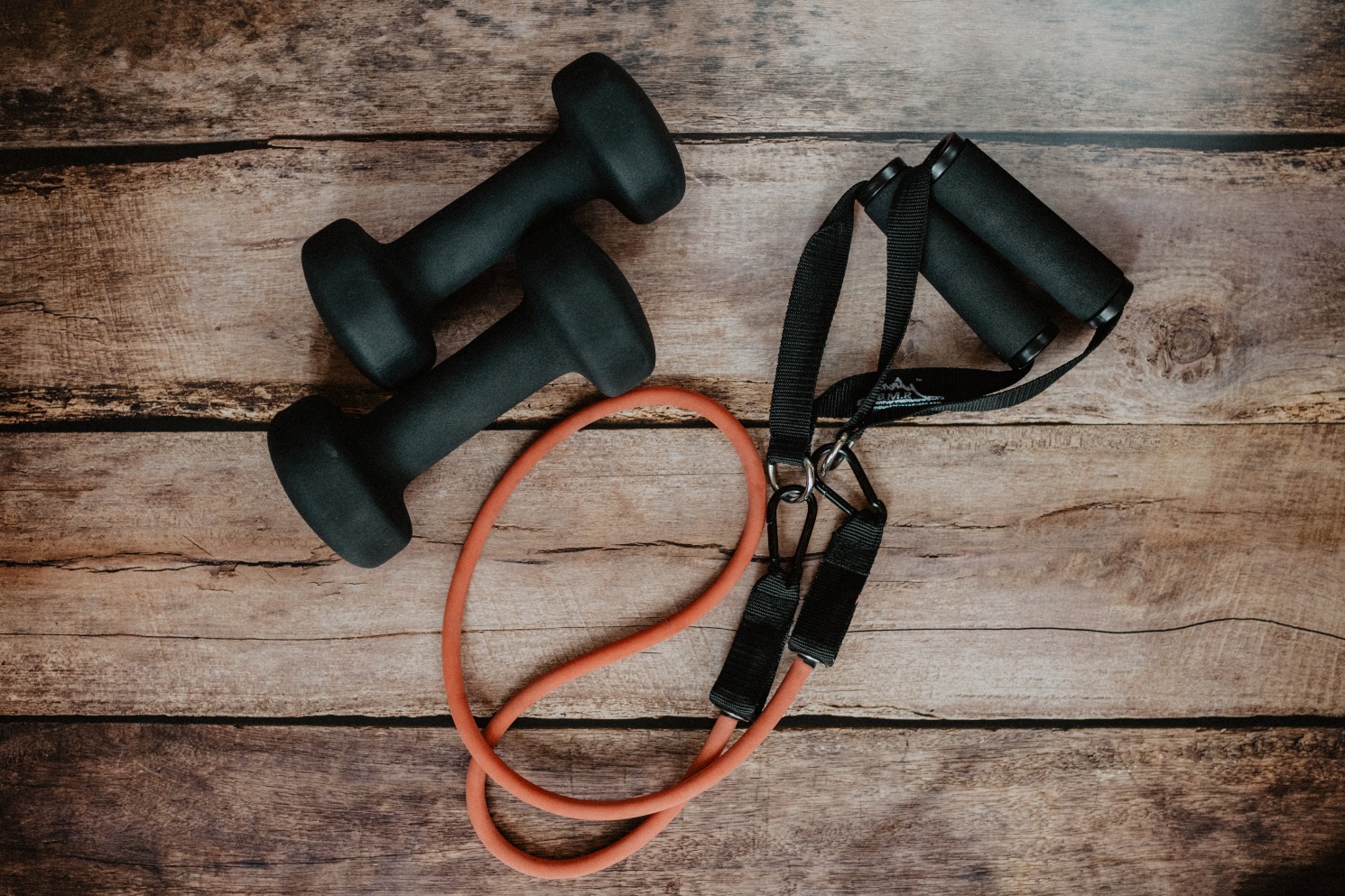 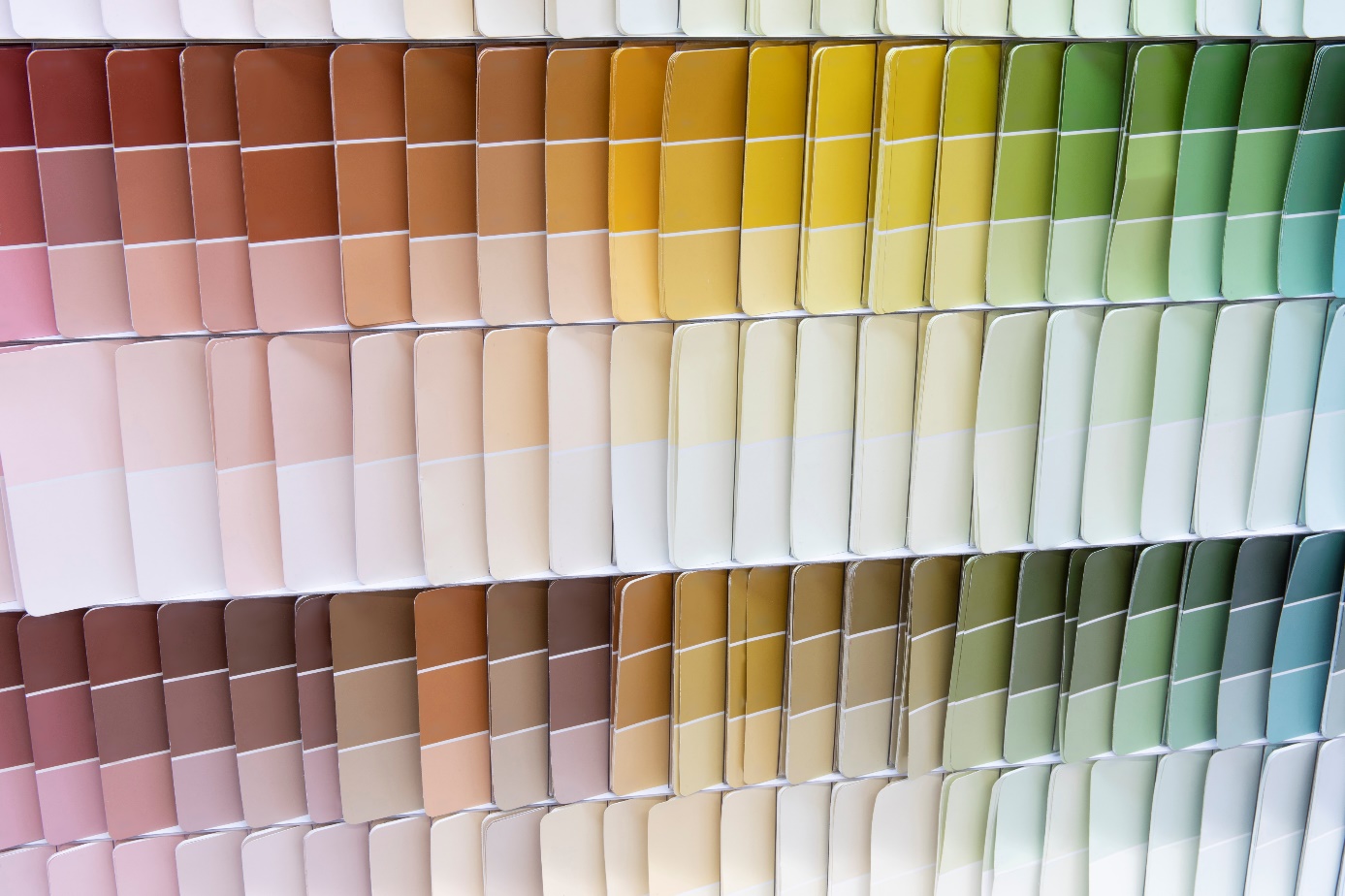 Intensify an intervention
Choose an intervention
12
Defining the Taxonomy Dimensions
13
Dimension 1: Strength
Strength = How well does the intervention work for students with intensive intervention needs?
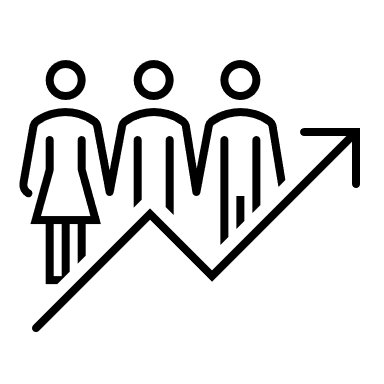 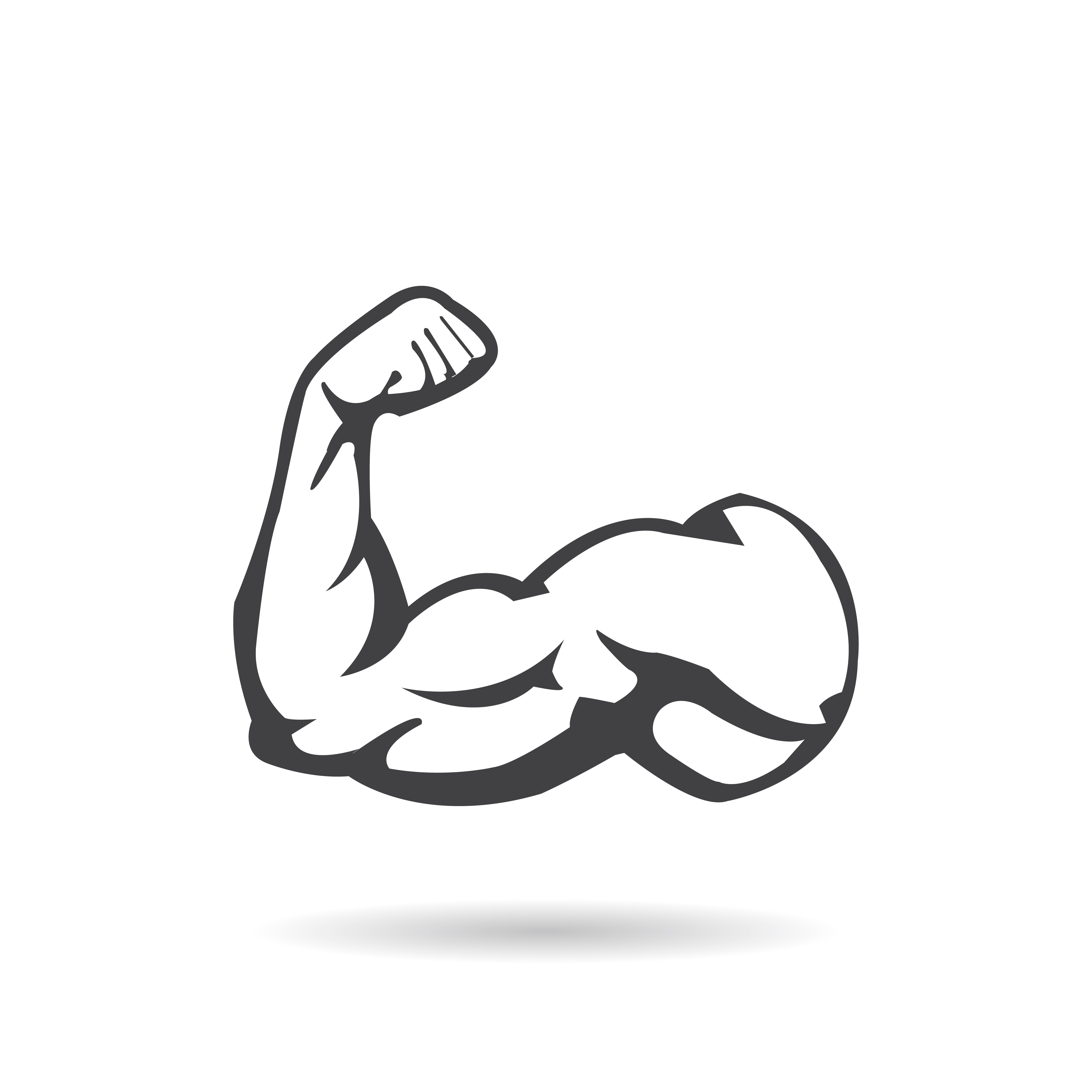 Stronger the evidence that the intervention works
Greater the strength of the intervention
14
Strength is More than Just “Does it work?”
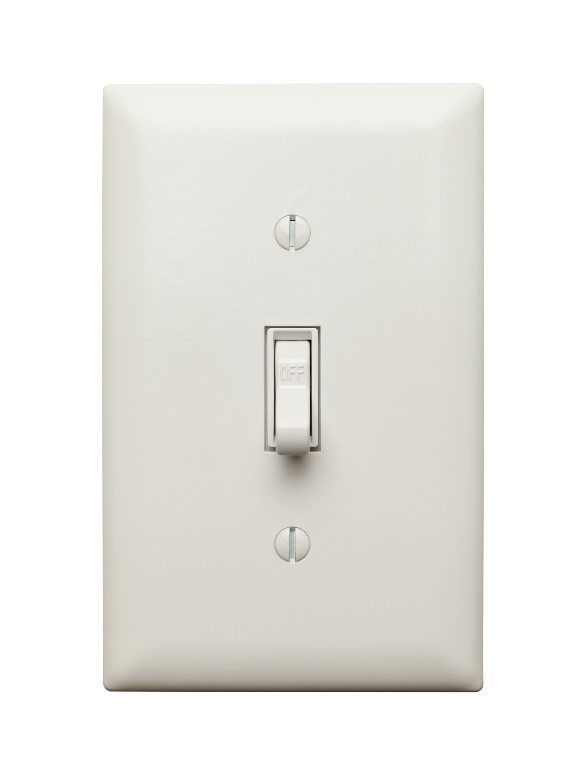 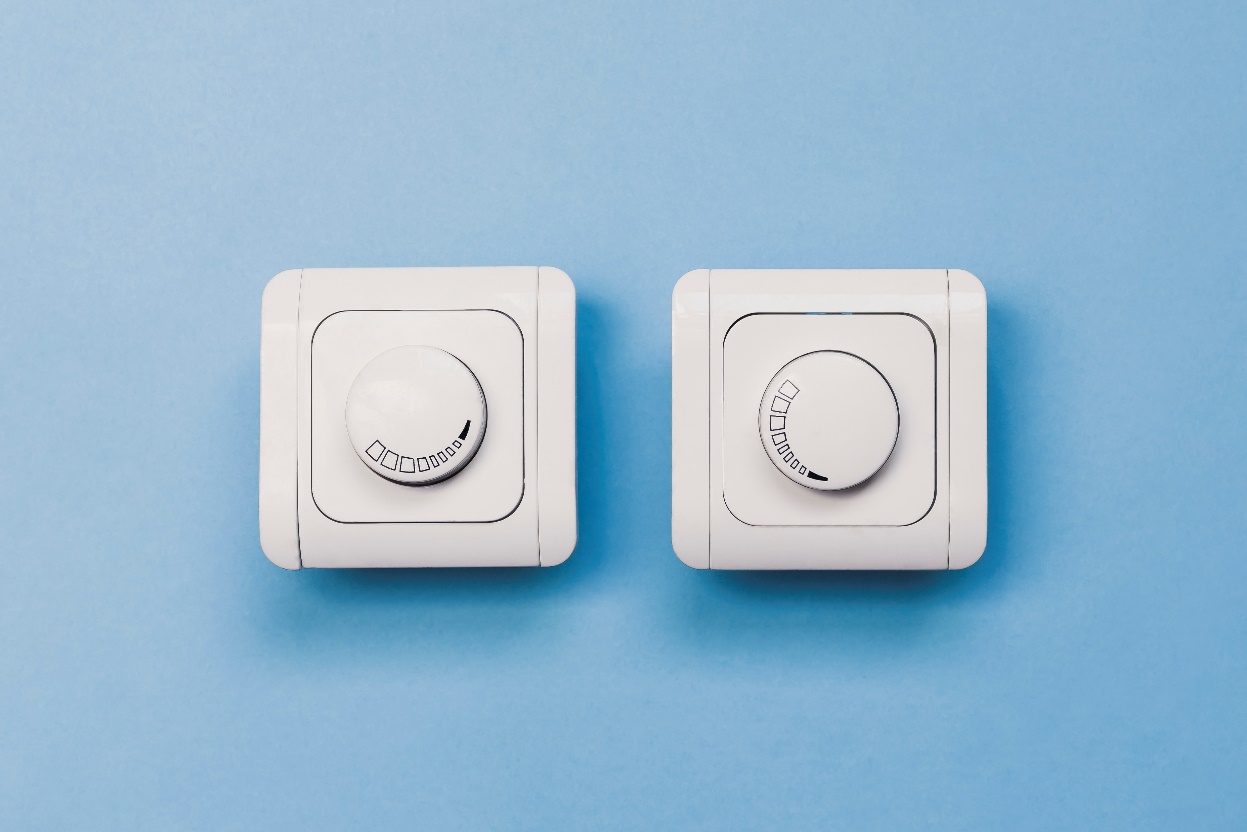 Effect size indicatesthe magnitude of the effect(to what extent it “worked”)
Statistically significant finding means an effect was found(it “worked”)
15
Considerations: Strength
Has this intervention been evaluated empirically using scientifically sound, rigorous methodology?
16
Understanding Effect Size
Note: ES = effect size
(Wanzek et al., 2013)
17
Resources: Strength
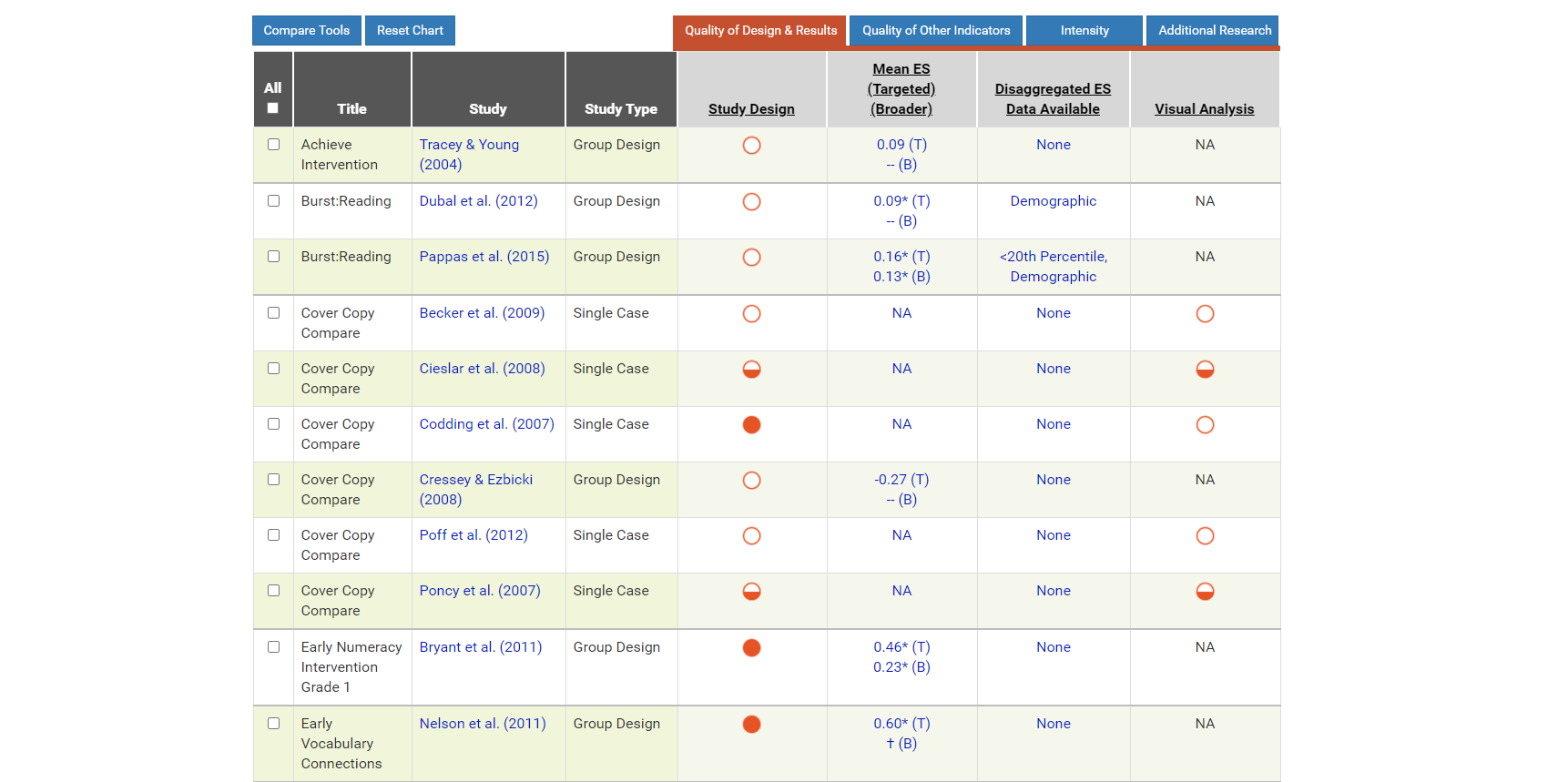 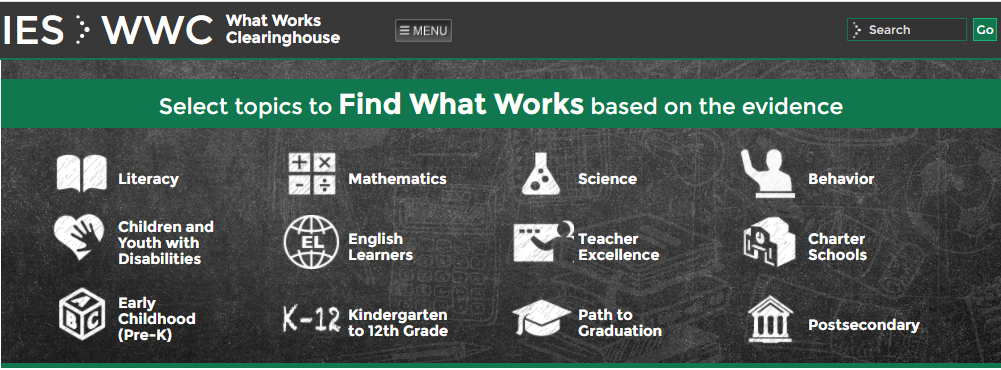 What Works Clearinghouse website
Academic Intervention Tools Chart
Behavior Intervention Tools Chart
18
Dimension 2: Dosage
Dosage = the number of opportunities a student has to 
(a) respond to prompts or practice/demonstrate the target skill
(b) receive positive feedback or exchange tokens or points for backup reinforcers, and 
(d) receive corrective feedback.
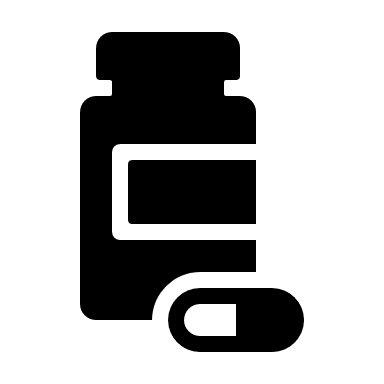 Feedback
Prompt
Opportunity to Respond (OTR)
19
Ways to Adjust Dosage
Intervention 
(45 mins)
Intervention(30 mins)
Increase minutes per intervention session
Mon
(60 mins)
Tue
(60 mins)
Fri
(60 mins)
Wed(60 mins)
Increase frequency of sessions
Increase total sessions
Intervention (8 weeks)
Intervention (12 weeks)
Teacher feedback
Teacher feedback
Intervention(60 mins)
Add additional time
Teacher feedback
Teacher feedback
Additional Time (30 mins)
Teacher feedback
Teacher feedback
10 practice problems
5 practice problems
Other Ways to Adjust Dosage
Add more practice or problems
2 students
5 students
Reduce group size
What is the recommended dosage provided by the publisher or found in the research?
How far is the student’s achievement below grade level?
What is the complexity of the learning tasks (e.g., letter naming in kindergarten is less cognitively complex than comprehension of a third-grade science textbook)?
What is the student’s stamina and attention span?
Resource: Dosage
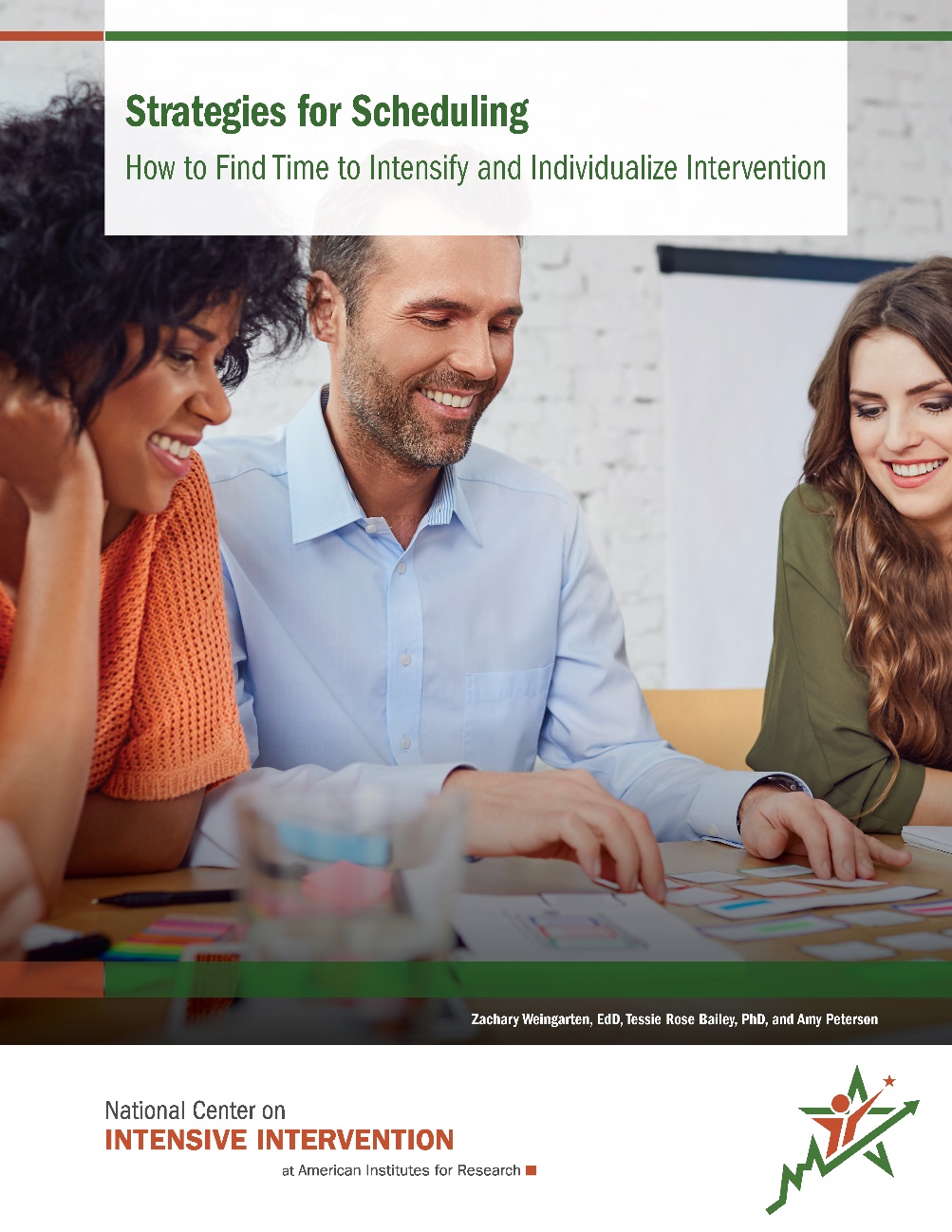 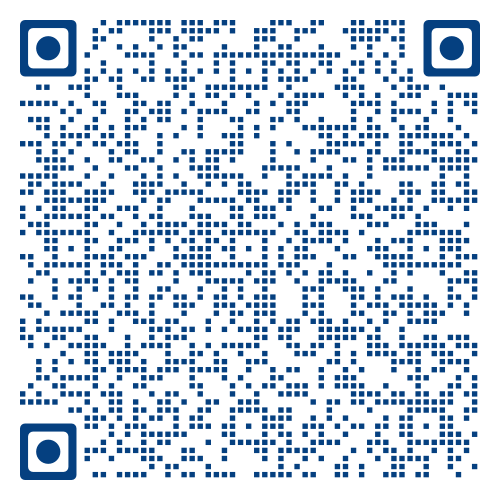 Strategies for Scheduling: How to Find Time to Intensify and Individualize Intervention
22
Dimension 3: Alignment
Alignment = how well the intervention aligns to the needs of the student(s)
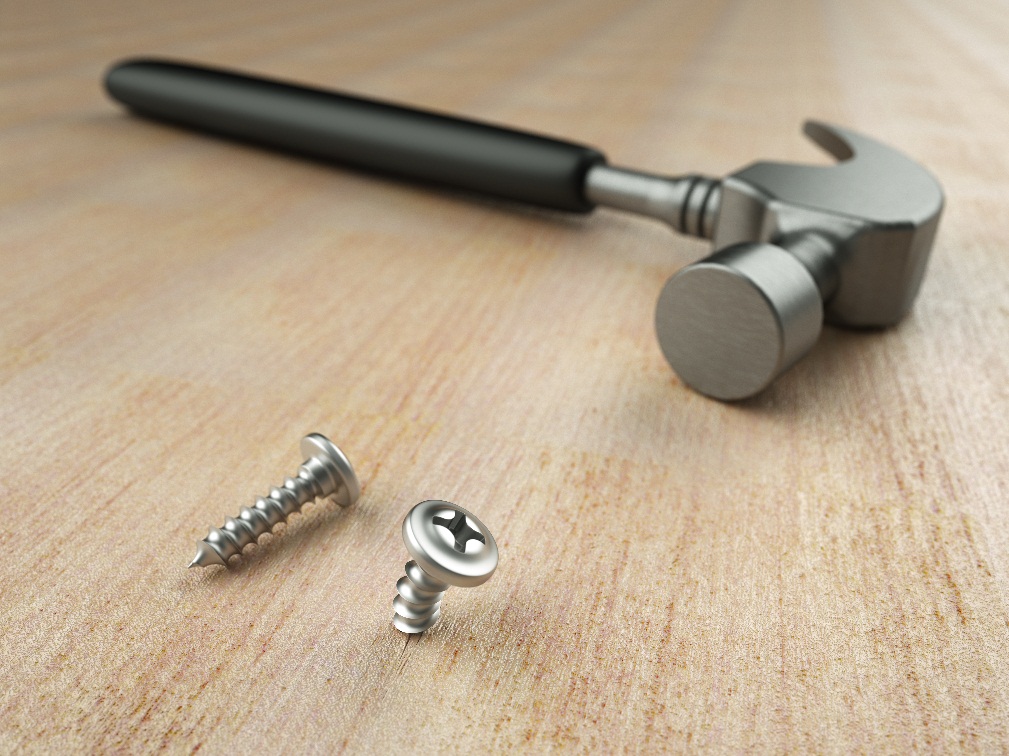 23
Alignment
Academics
Addresses the student’s full set of academic skill needs. 
Does not address skills the target student has already mastered.
Focuses on systematic instruction; no more than three foundational skills. 
Incorporates a meaningful focus on skills necessary to access grade-appropriate curricular standards.
Behavior
Addresses schoolwide and classroom expectations
Addresses student’s skill needs 
Does not address mastered skills
Matches rewards to student’s preferences and/or function of problem behavior
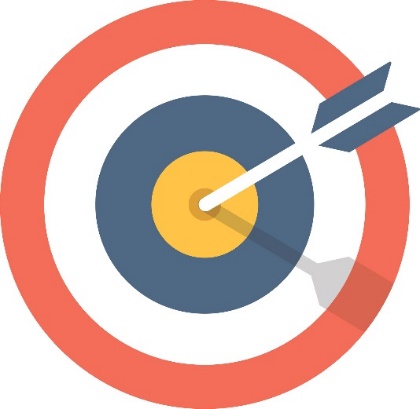 24
Considerations: Alignment
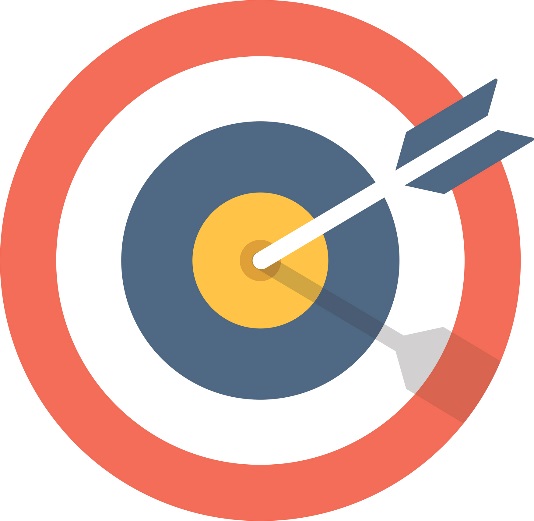 Does the intervention align with instruction throughout the day to ensure full coverage of needed skills?
Does the intervention align with behavioralor social-emotional expectations?
25
Resources: Alignment
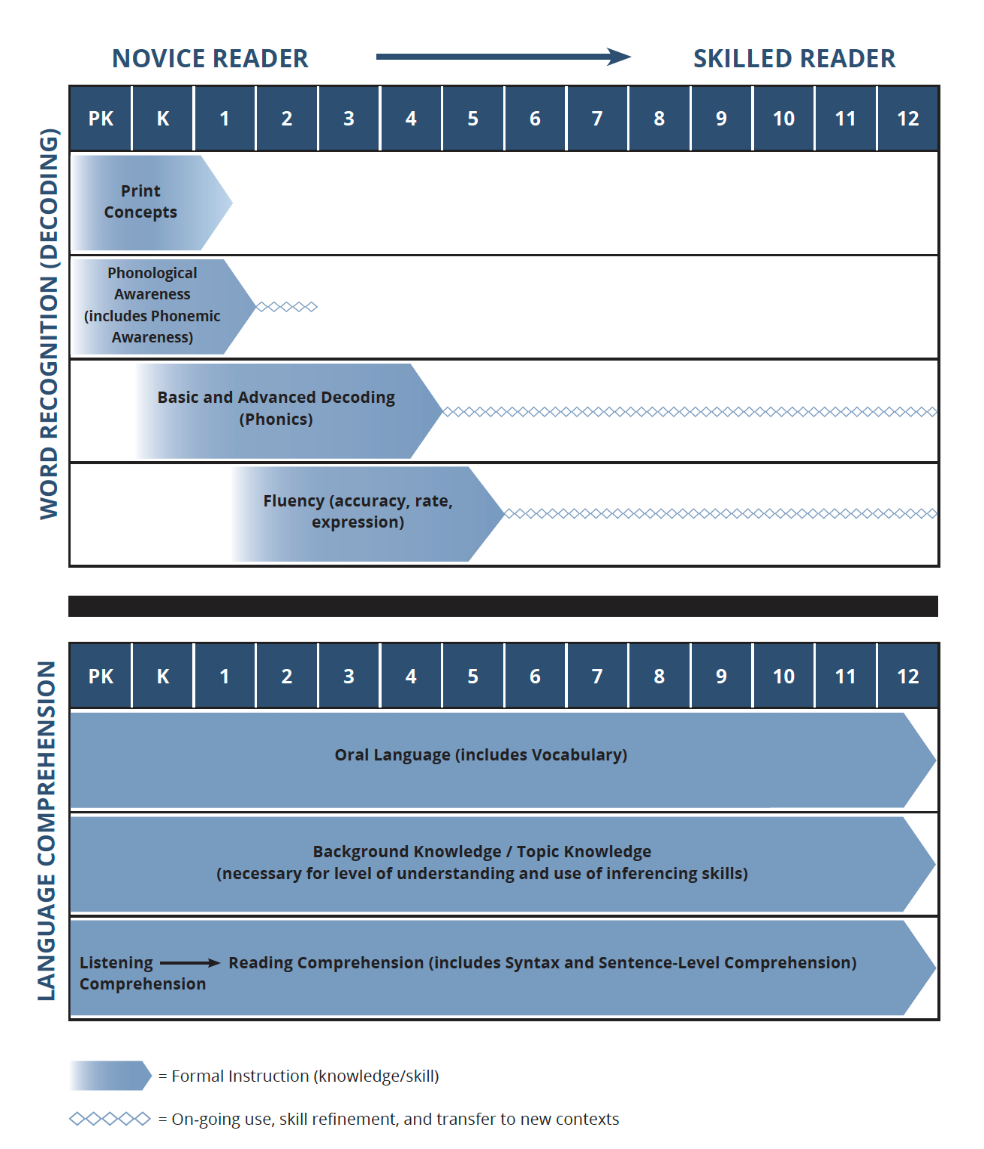 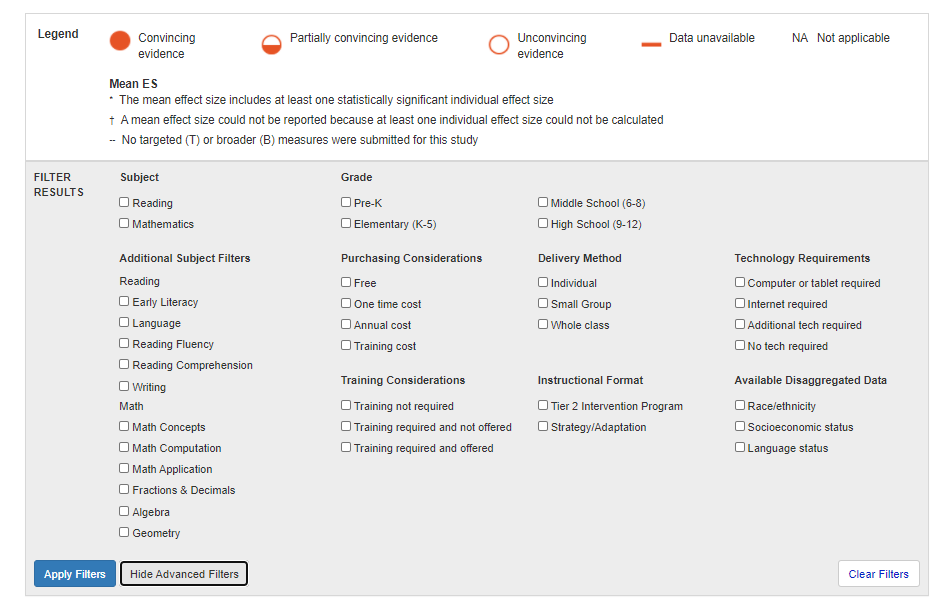 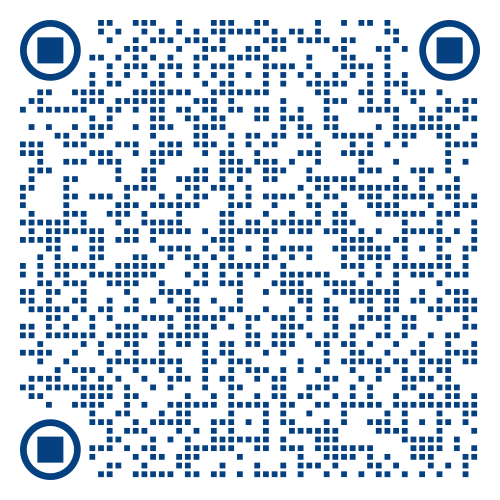 Intensifying Literacy Instruction: Essential Practices
26
Dimension 4: Attention to Transfer
Attention to Transfer = to what extent is an intervention systematically designed to
help students transfer skills they learn to other formats and contexts,
help students realize the connection between mastered and related skills, and
demonstrate efficacy on standardized measures or measures of generalization?
Generalization
Be sure you plan for generalization of skills from instructional setting to others(can’t just hope it will happen.)
27
Considerations: Attention to Transfer
28
Resources: Attention to Transfer 1
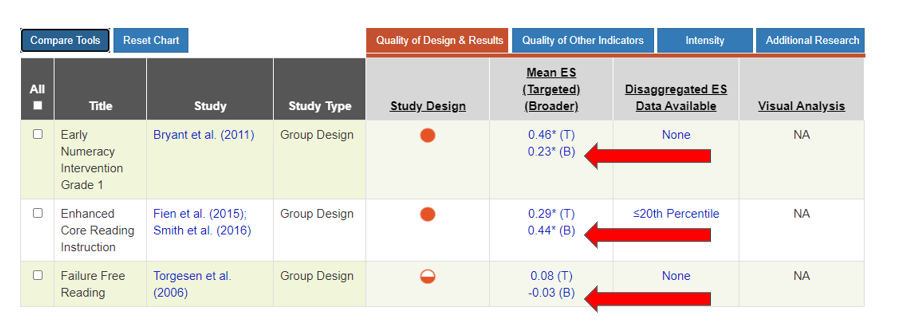 29
Resources: Attention to Transfer 2
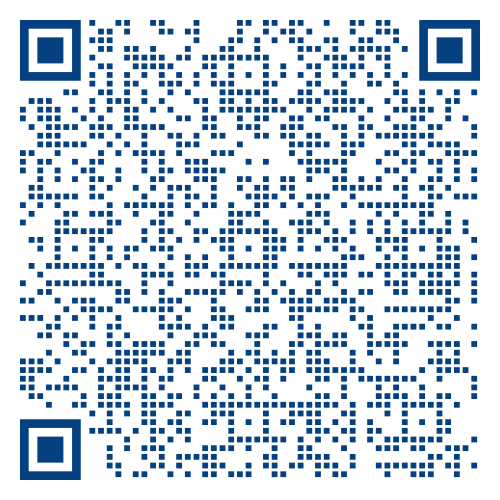 Analyzing intervention to see if it helps students to transfer skills they learn to other formats and contexts.
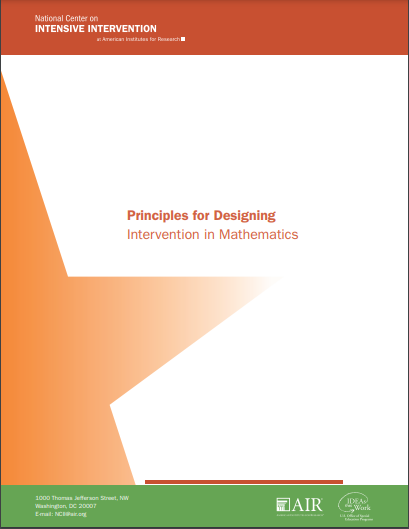 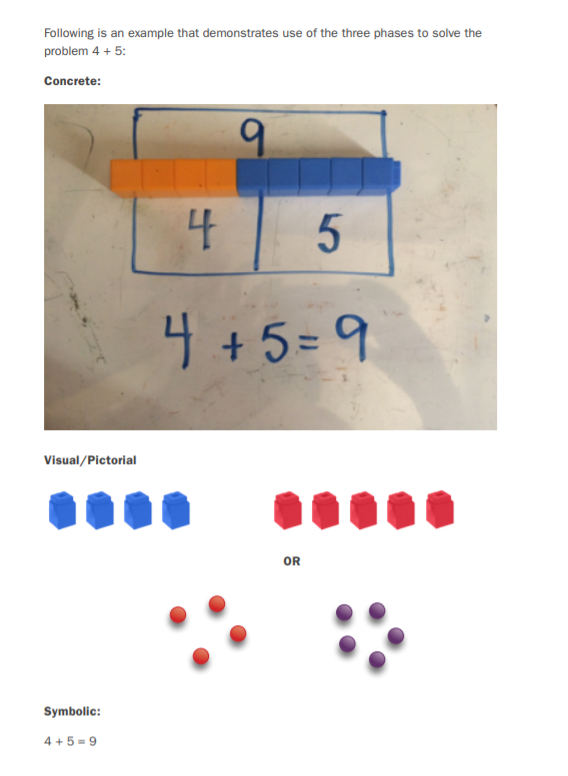 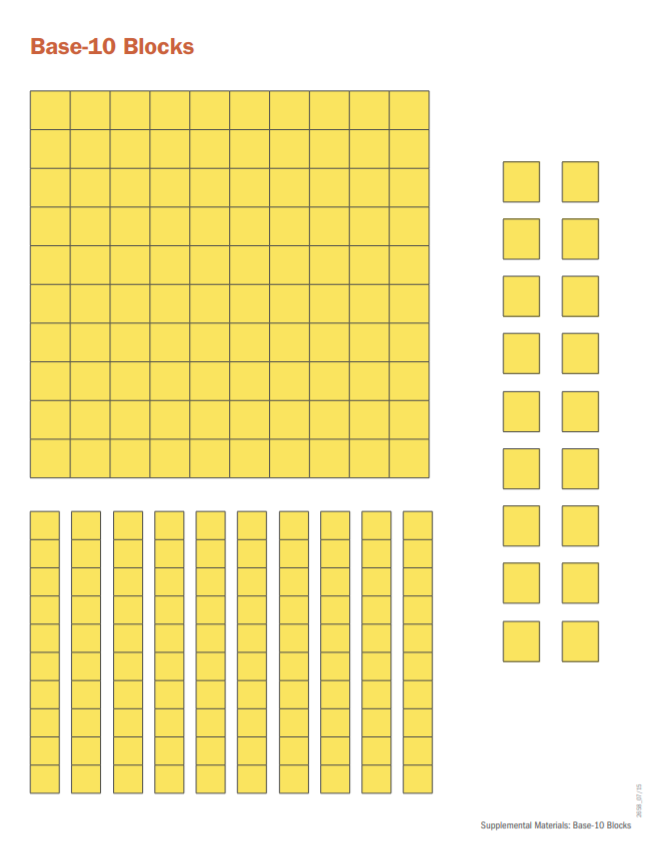 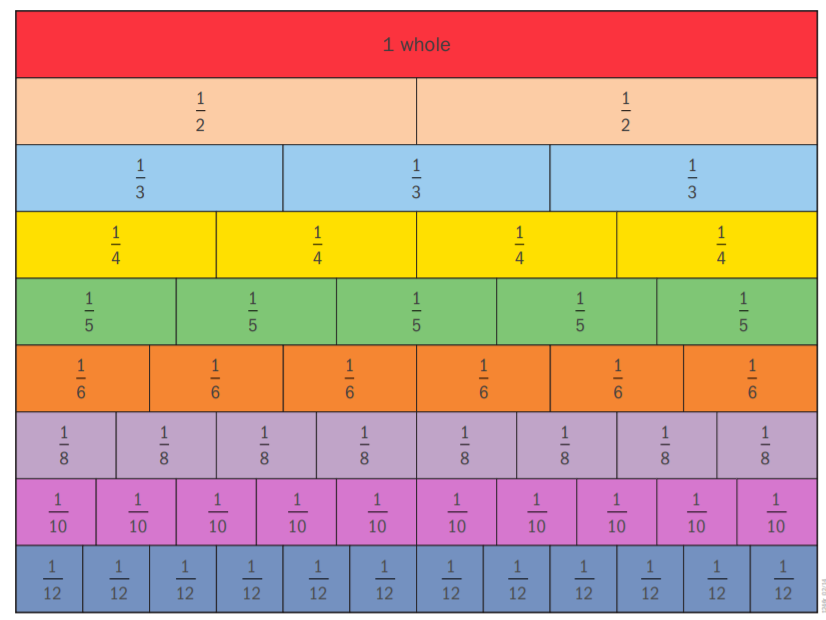 Learn more about Concrete, Representational/Visual/Pictorial, and Abstract/Symbolic Models in the Principles for Designing Intervention in Mathematics
30
Dimension 5: Comprehensiveness
Comprehensiveness = extent to which explicit instruction principles are incorporated in the intervention.
Explicit Instruction
“A way of teaching where the teacher selects an important objective, models the skills being taught, and provides scaffolded practice to help a student achieve mastery” (Kearns, 2018).
Model (I do)
Lead (We do)
Test (You do)
31
More intensive instruction should be…
More explicit
More opportunities to respond
More immediate and clearer corrective feedback
More time to practice skills
Joseph, 2014; Burns et al., 2014; 2021
Feedback
Prompt
Opportunity to Respond (OTR)
32
Academic Considerations: Comprehensiveness
Reflects the extent to the intervention incorporates explicit instruction.
Provides explanations in simple, direct language. 
Models efficient strategies (e.g., decoding unknown words) instead of expecting students to discover strategies on their own.
Ensures that students have the necessary background knowledge and skills to succeed with these strategies. 
Gradually fades support for students’ correct execution of these strategies.
Provides practice so that students use the strategies to generate many correct responses. 
Incorporates systematic cumulative review.
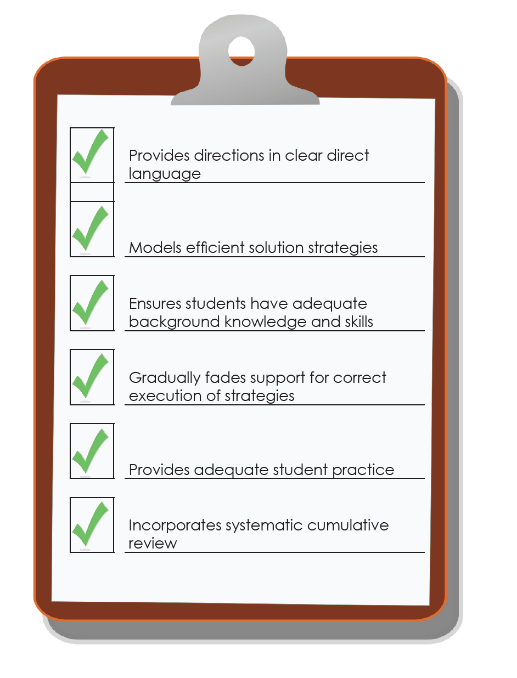 33
Behavior Considerations: Comprehensiveness
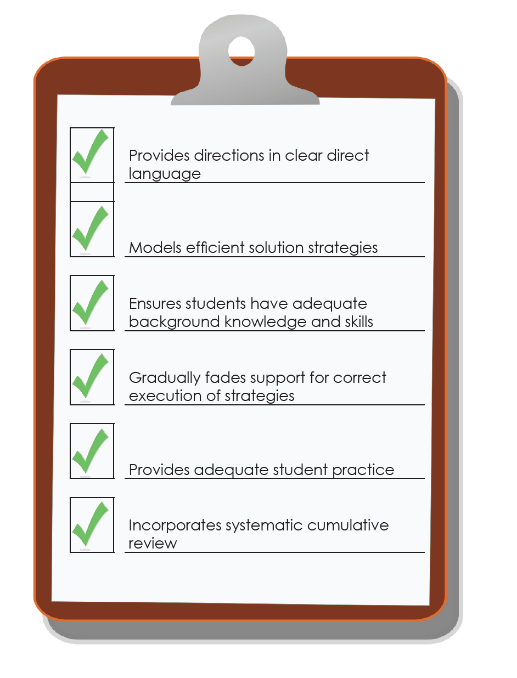 The extent to which the intervention includes a plan for 
teaching appropriate behavior;
adjusting antecedent conditions to prevent problem behavior;
reinforcing appropriate behavior;
minimizing reinforcement for problem behavior;
fading supports;
monitoring fidelity;
working in conjunction with related services; and
communicating with parents.
34
Resource: Comprehensiveness
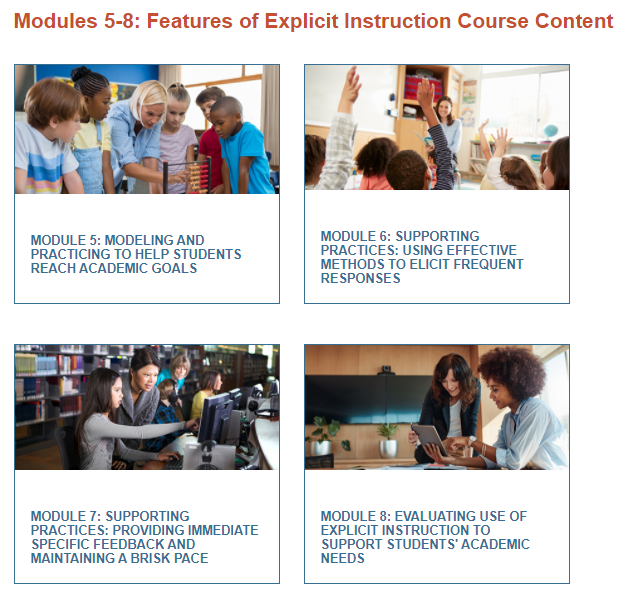 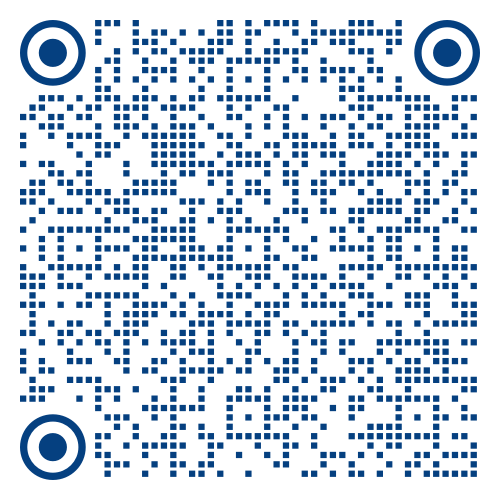 Features of Explicit Instruction Course Content
35
Dimension 6: Academic and Behavior Supports
36
Considerations: Academic and Behavior Supports
Can the behavioral intervention be easily integrated within the context of academic instruction?
Does it complement rather than supplant the academic focus?
Does it include procedures for reinforcing responses related to academic achievement (e.g., engagement, work completion)?
Behavioral support refers to the extent to which interventions incorporate: 
methods to promote self-regulation and executive function, and
behavioral principles to minimizenon-productive behavior.
37
Examples & Resources: Behavior Support Strategies
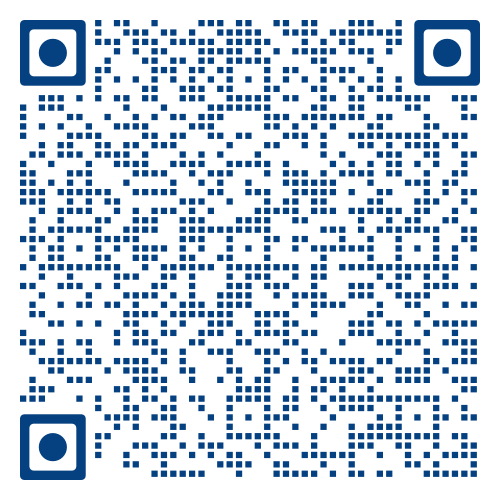 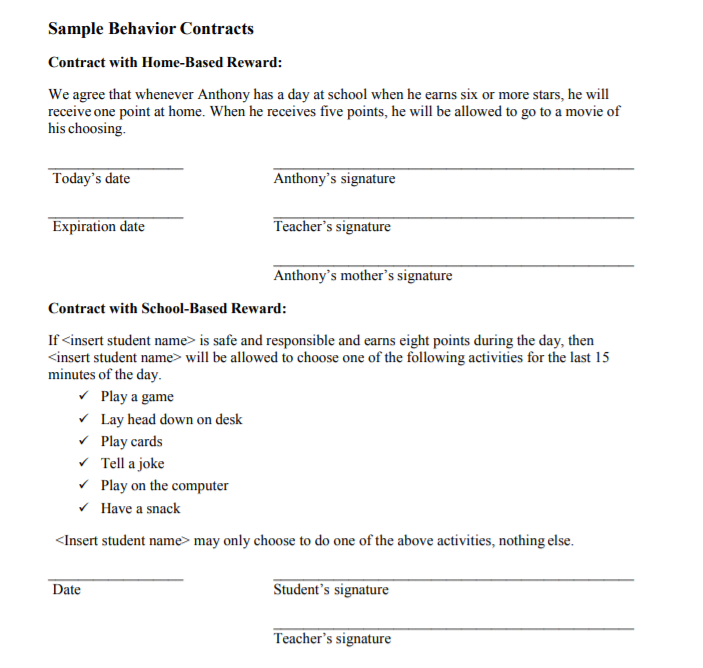 Ensuring appropriate level of challenge
Developing behavior contracts 
Reinforcement systems 
Time management (e.g., using of a timer to develop stamina)
Goal setting
Self-monitoring
Incorporating “Think alouds” 
Establishing clear rules/expectations
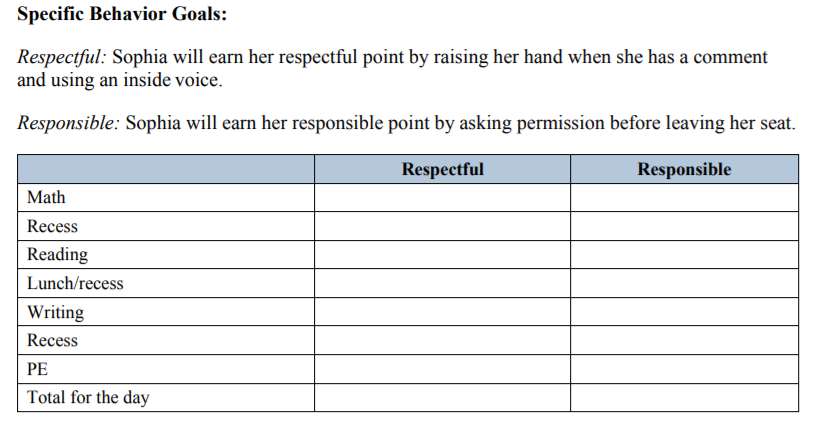 Behavior Strategies for Intensifying Intervention
38
Dimension 7: Individualization
Individualization = Data-based systematic adjustment of the intervention over time to address the student’s complex learning needs.

Are progress monitoring and diagnostic data available and used to adjust the intervention, based on student need or response?
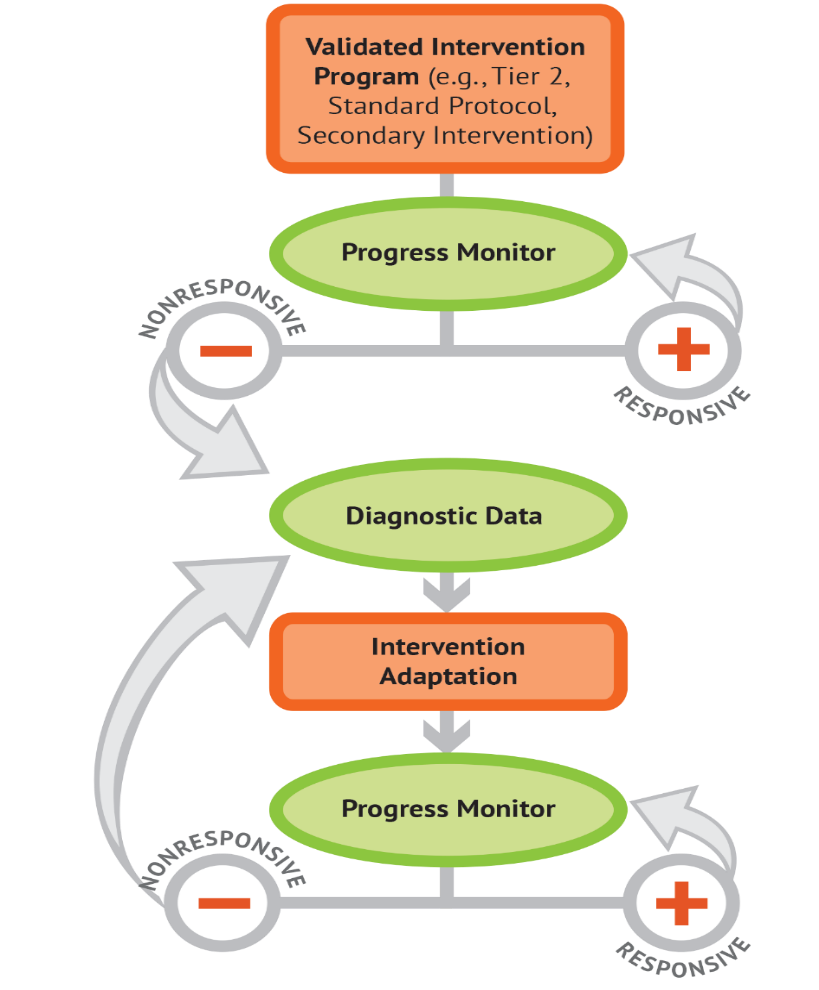 39
How to Intensify or Adapt Interventions
40
How Do We Adapt Interventions?
Develop a hypothesis to help guide intervention adaptation. 
Diagnostic data 			Hypothesis		Intervention Adaptation 
Examples:
Gina needs more practice opportunities.
Matthew needs more behavior supports to increase his engagement.
Sarah needs more explicit instruction in phonics.
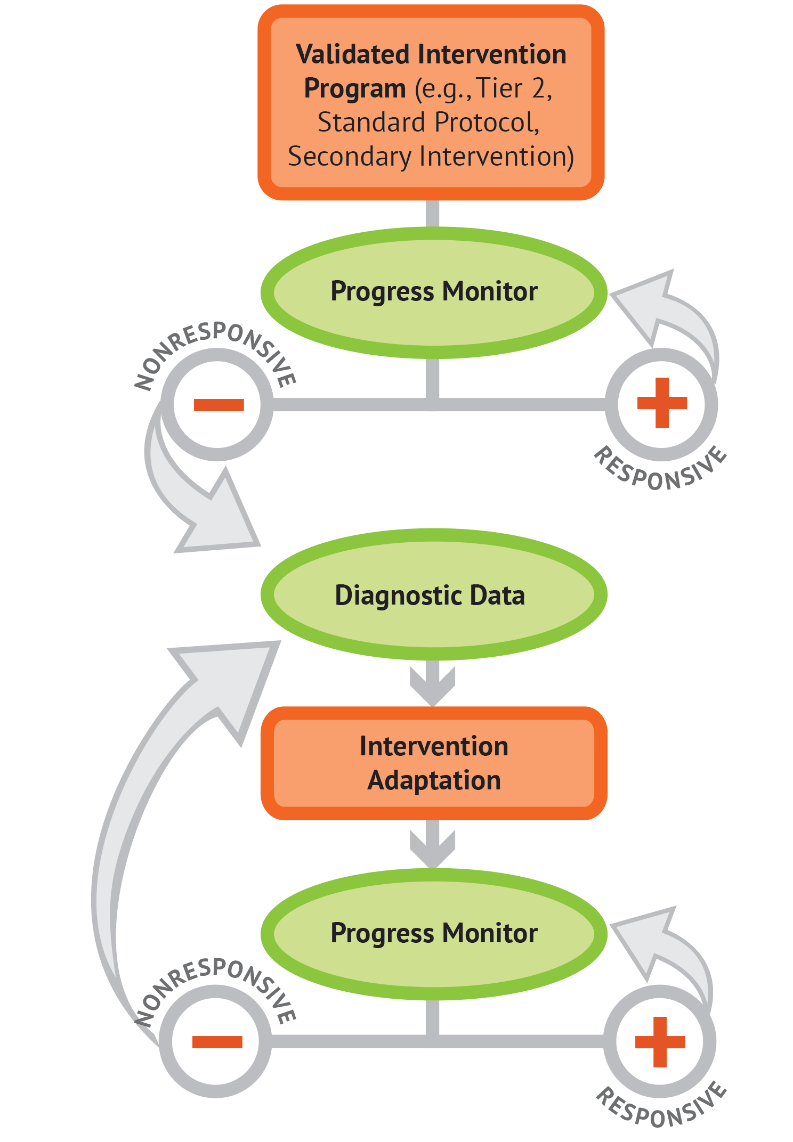 informs
informs
41
Step 3: Diagnostic DataWhat data do I collect and how do I use it?
Information gathered details adaptations to fit the needs of the student and informs alterable variables to adjust (e.g., Instruction, Curriculum, and Environment or ICE).
Teams spend the least amount of time in problem analysis (i.e., developing a hypothesis)
Spend most time in problem identification
Focus too much on inalterable variable(Young & Gaughan, 2010; Rosenfield et al., 2018)
42
Use RIOT and ICEL for Step 3
Academic &Behavioral Curriculum
Learning (L) is an interaction among the instruction, curriculum, and environment (ICE)
Use multiple data points collected in multiple ways to assess the context to better understand what’s needed to support the learner (Review, Interview, Observe, Test)
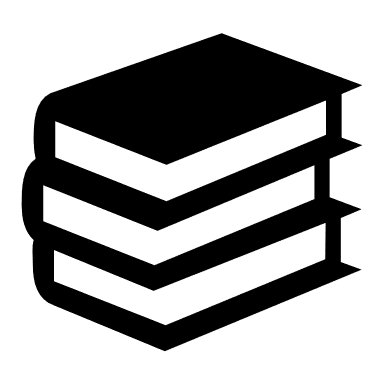 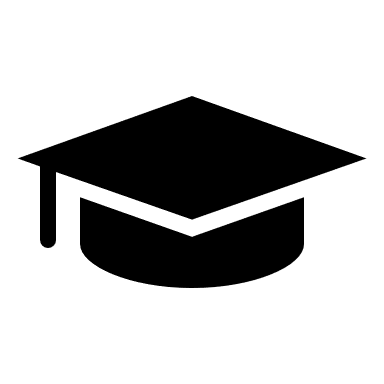 Learner
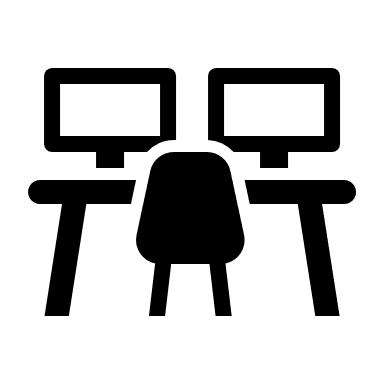 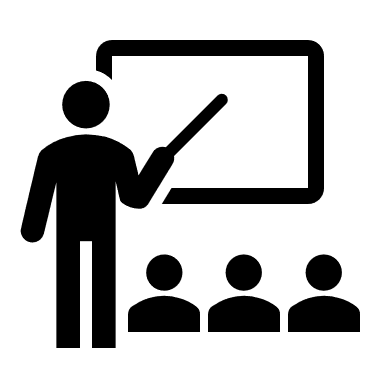 Environment
Instruction
https://intensiveintervention.org/data-based-individualization/diagnostic-data
43
Educationally Relevant and Alterable Variables
Learner
With a peer:
Does your school collect this information when adapting interventions?
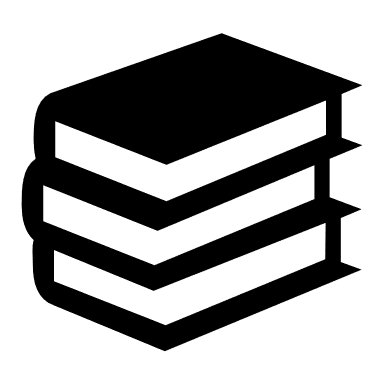 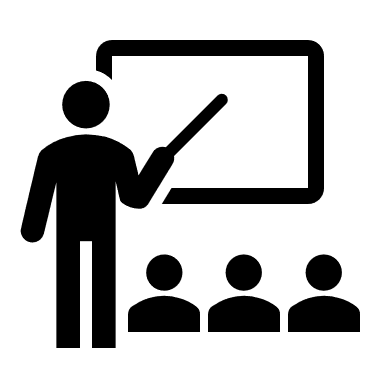 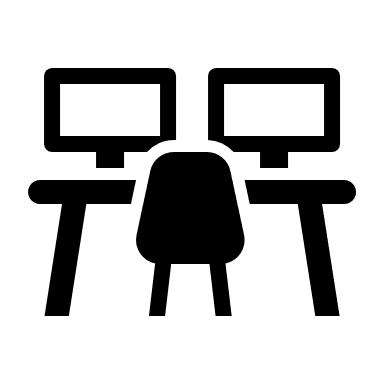 Instruction
Academic & Behavioral Curriculum
Environment
Explicit 
Opportunities to respond 
Corrective feedback
Engagement strategies
Culturally relevant
Clearly taught expectations
Positive reinforcement
Positive interactions
Inclusive classrooms
Positive feedback
Scope and sequence
Level of difficulty
Match to learner need
High quality materials
Culturally relevant materials
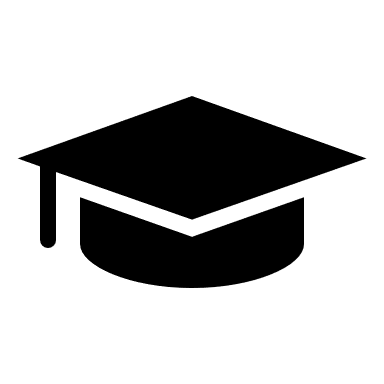 44
Key Considerations For Intensifying Interventions
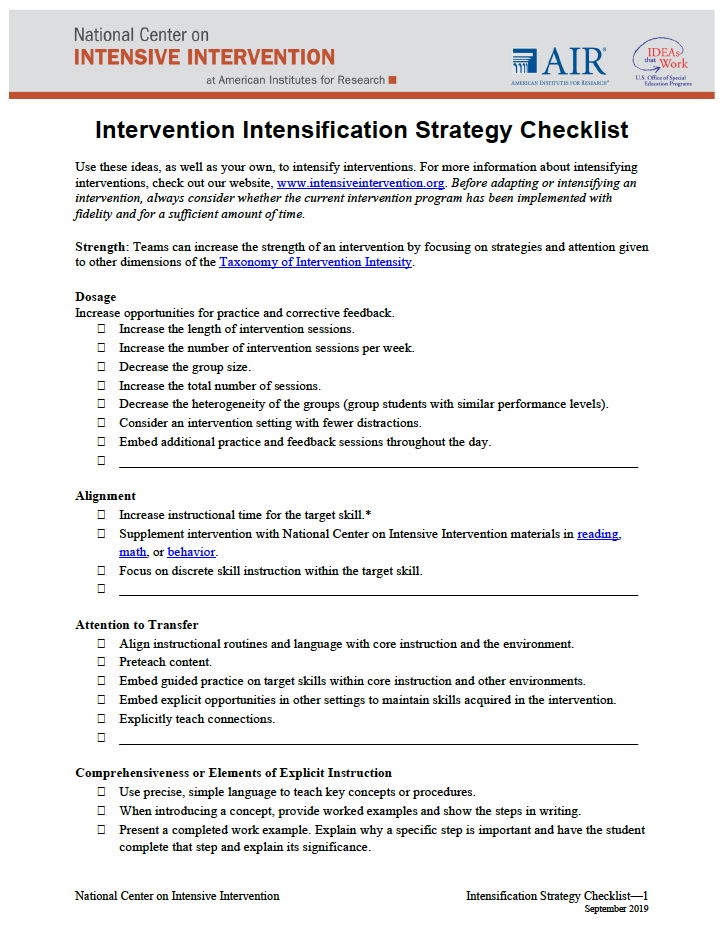 Review the Intervention Intensification Strategy Checklist 





Consider some of the ways you could intensity the interventions in your settings using these ideas.
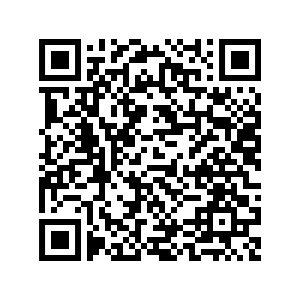 45
Using the Taxonomy to Select, Evaluate, and Design a Validated Intervention Program
46
Where to Start?
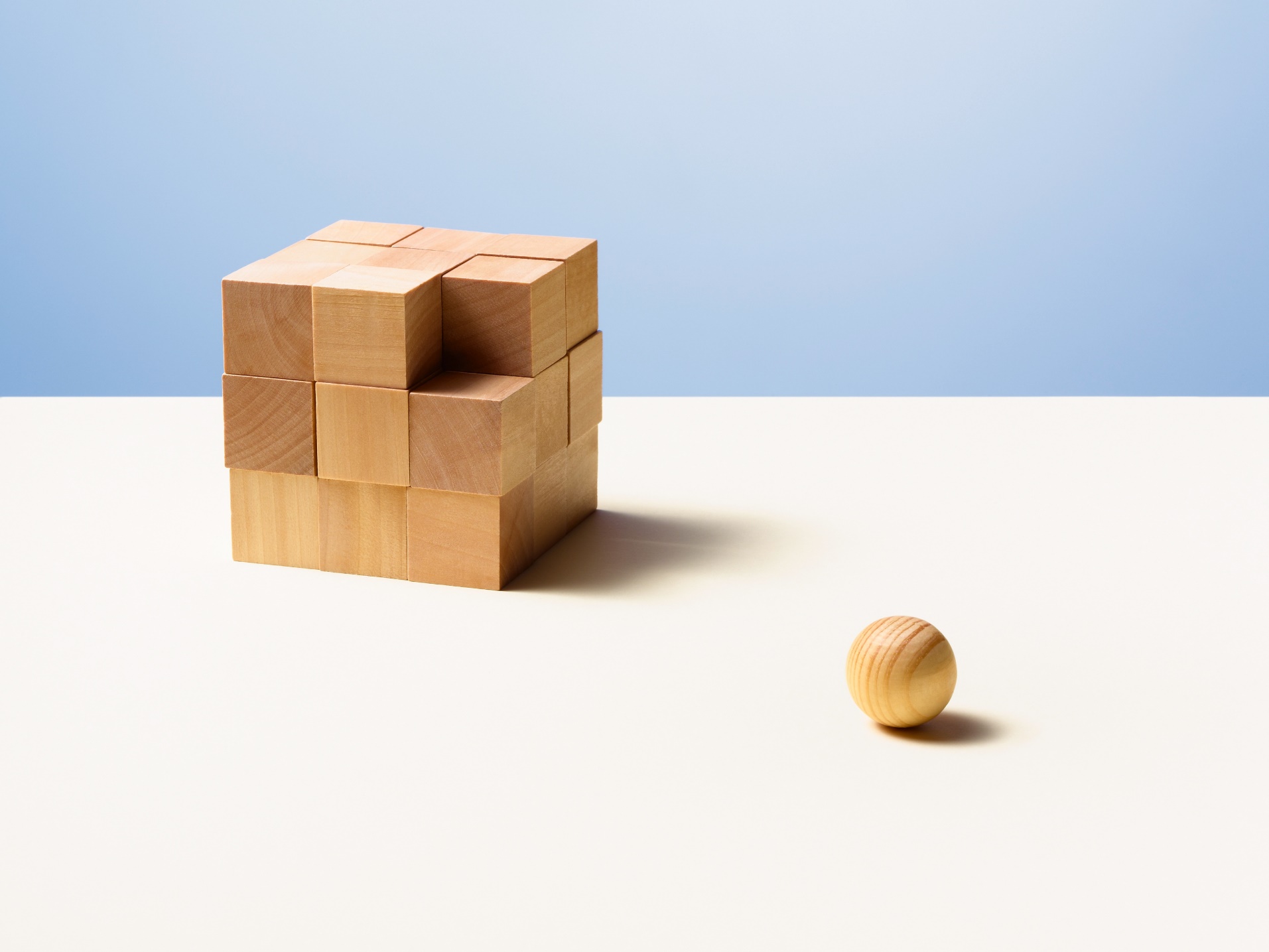 Evaluate your current interventions at Tier 2 for suitability.
Is it the right fit for your context?
47
[Speaker Notes: Reference taxonomy sa one method]
Using the Taxonomy to Find the Best Intervention
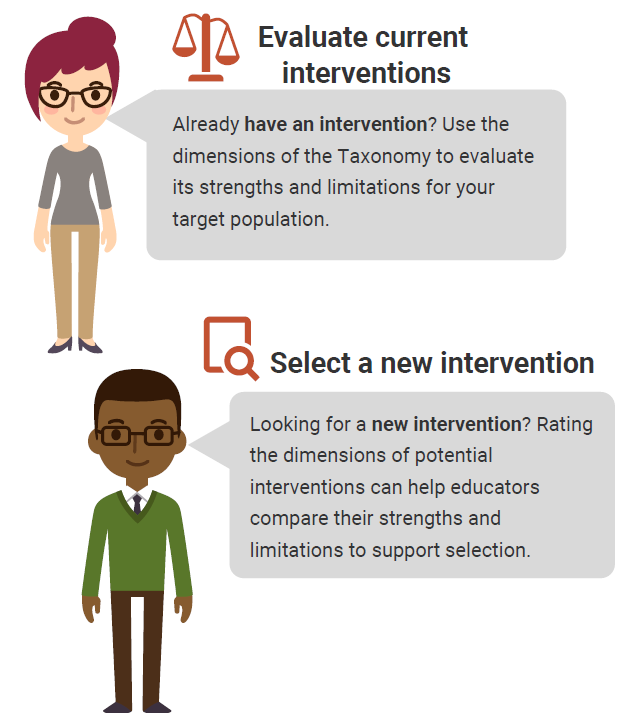 There are no perfect interventions.
BUT
Using the Taxonomy of Intervention Intensity can help you understand the strengths and weaknesses of your current intervention and support your selection of a new intervention.
48
Rating an Intervention
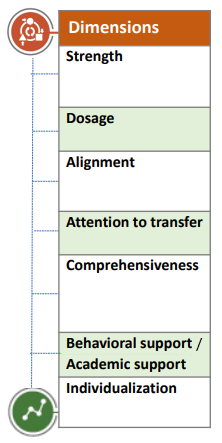 The goal of rating an intervention is to provide a clear picture of the intervention:
There is no hard and fast rule for ratings. 
Some dimensions will be easier to rate than others.
Ratings can help guide intensification.
49
Taxonomy of Intervention Intensity: Academic Rating Rubric
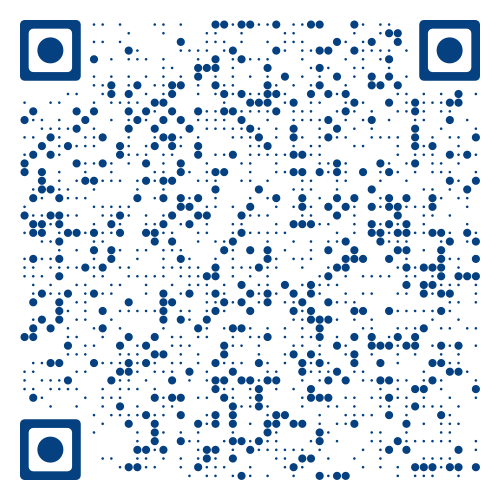 Academic Rating Rubric
50
Academic Intervention Taxonomy Briefs
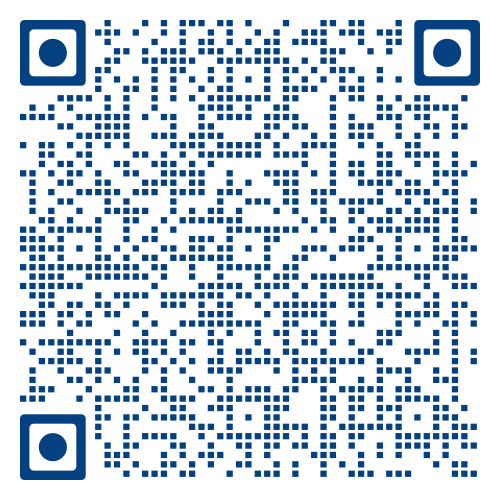 Academic Intervention Taxonomy Briefs
51
Documenting Rating and Interventions
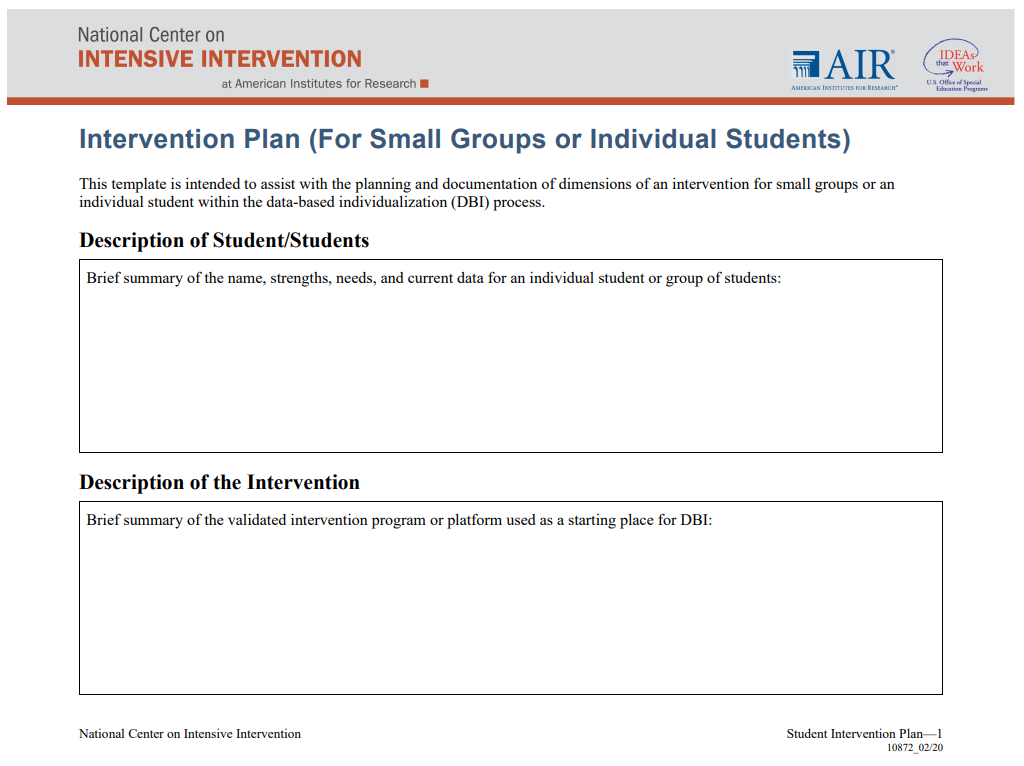 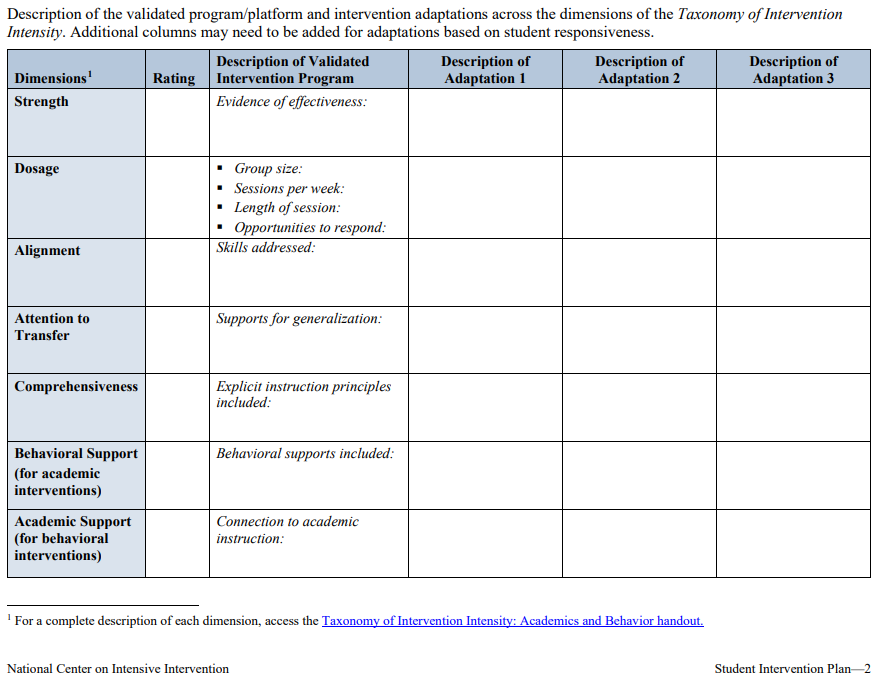 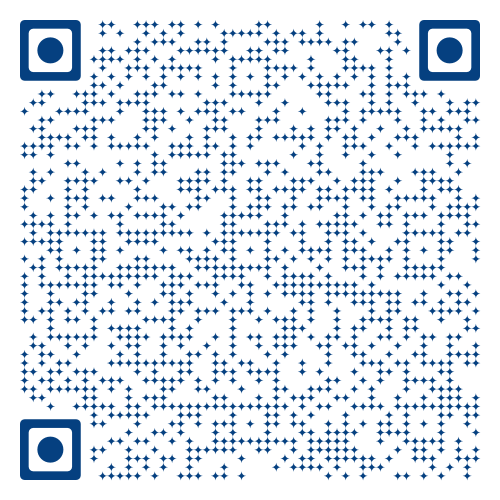 Intervention Plan (For Small Groups or Individual Students)
52
What do I need to implement DBI well?
53
Tips for Successful Intensification
Select strategies that address the hypothesis
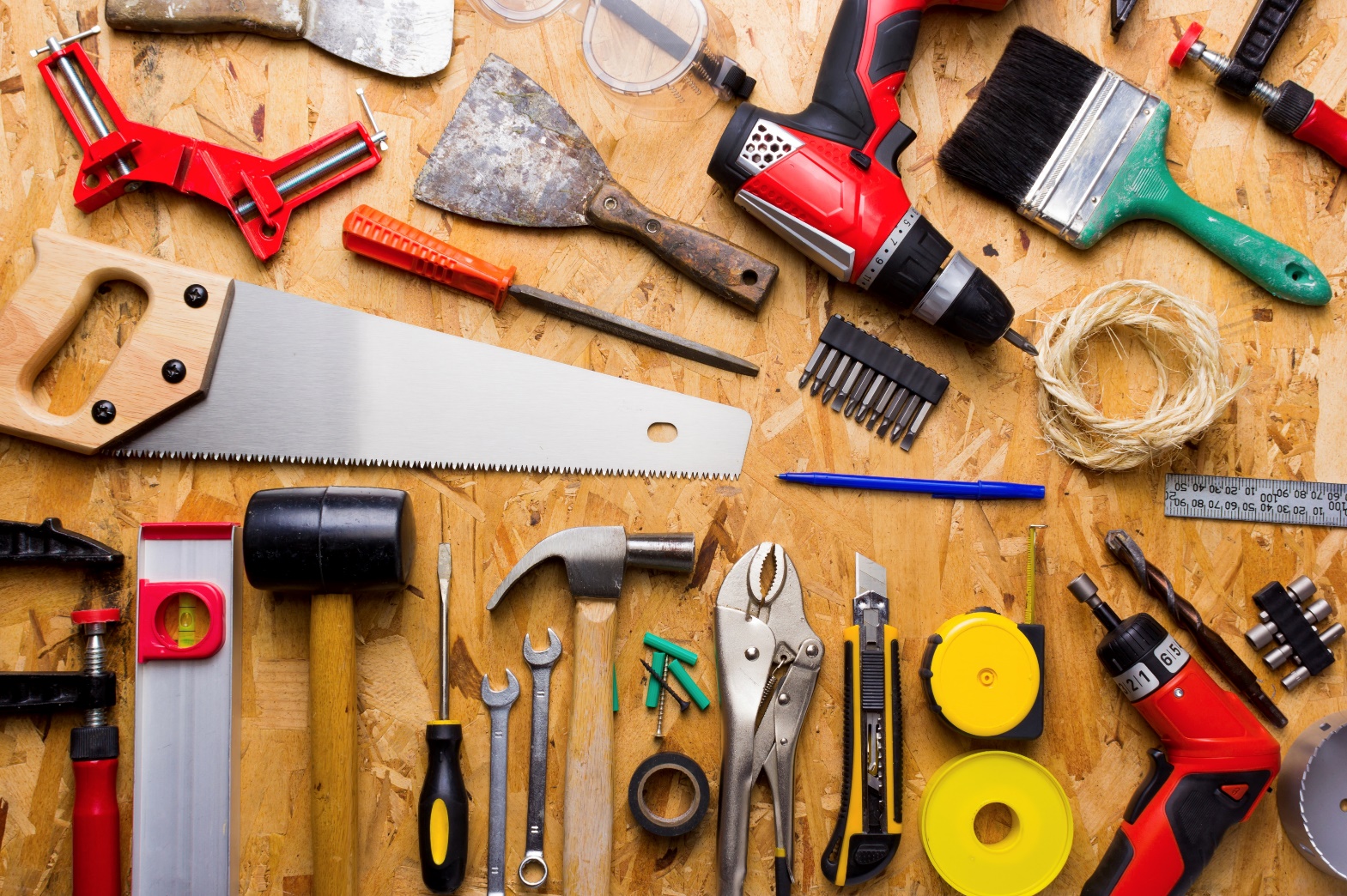 54
Tips for Successful Intensification 2
Select strategies that address the hypothesis
Start by increasing opportunities for practice and feedback
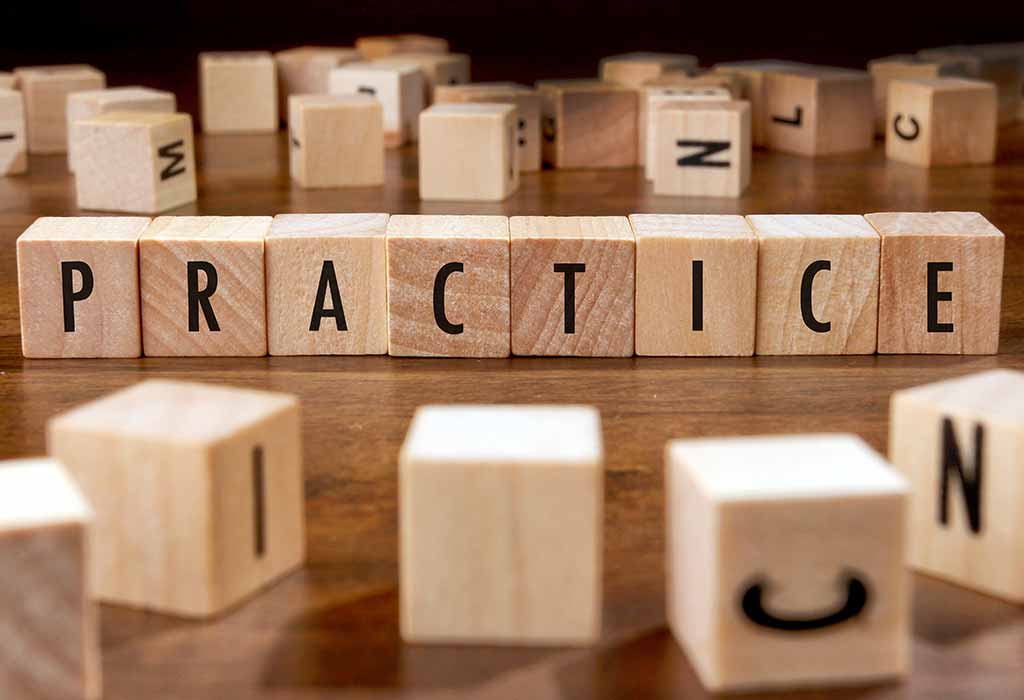 55
Tips for Successful Intensification 3
Select strategies that address the hypothesis
Start by increasing opportunities for practice and feedback
Intensify across the day instead of just during an intervention period
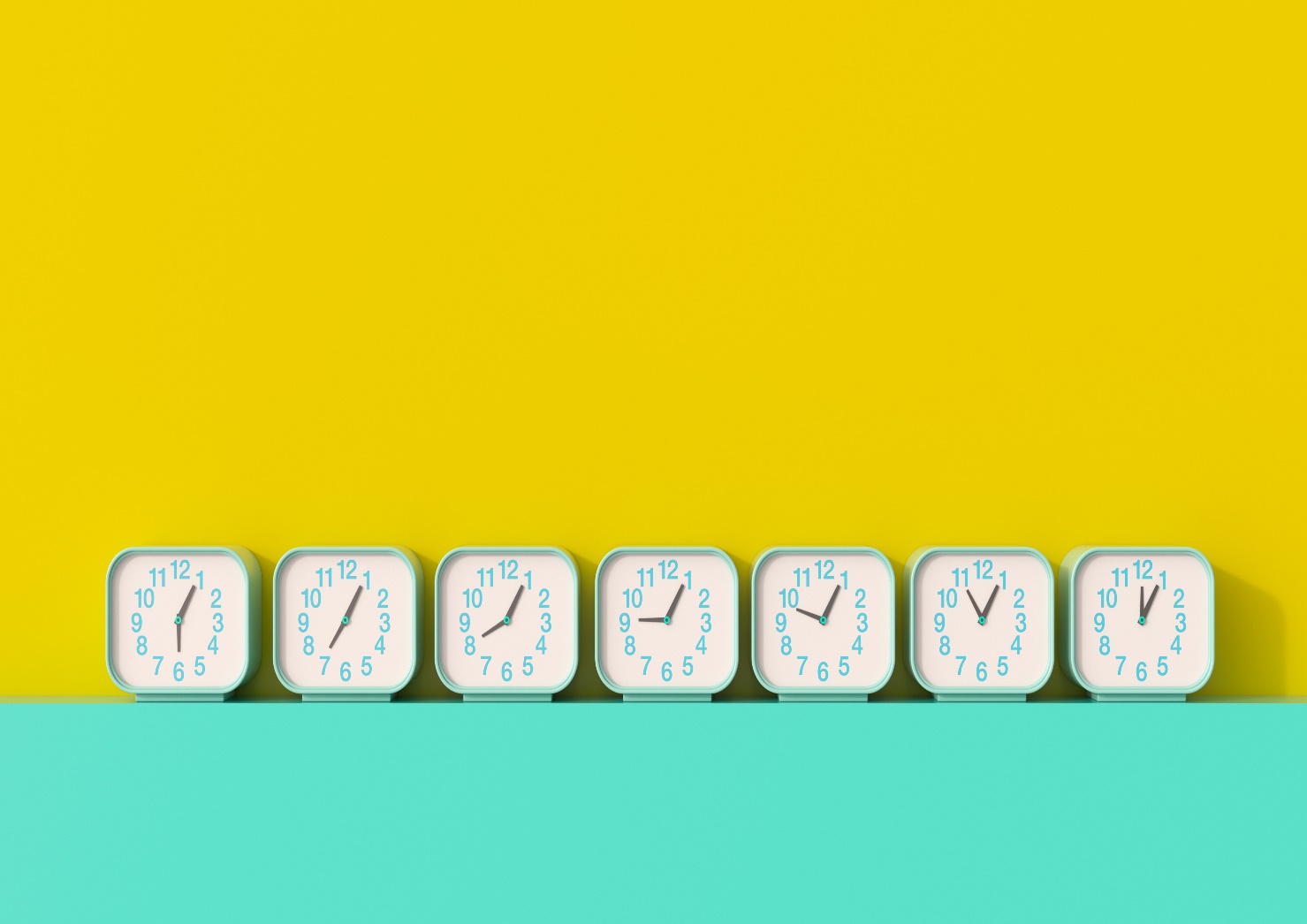 56
Tips for Successful Intensification 4
Select strategies that address the hypothesis
Start by increasing opportunities for practice and feedback
Intensify across the day instead of just during an intervention period
Make few but important changes
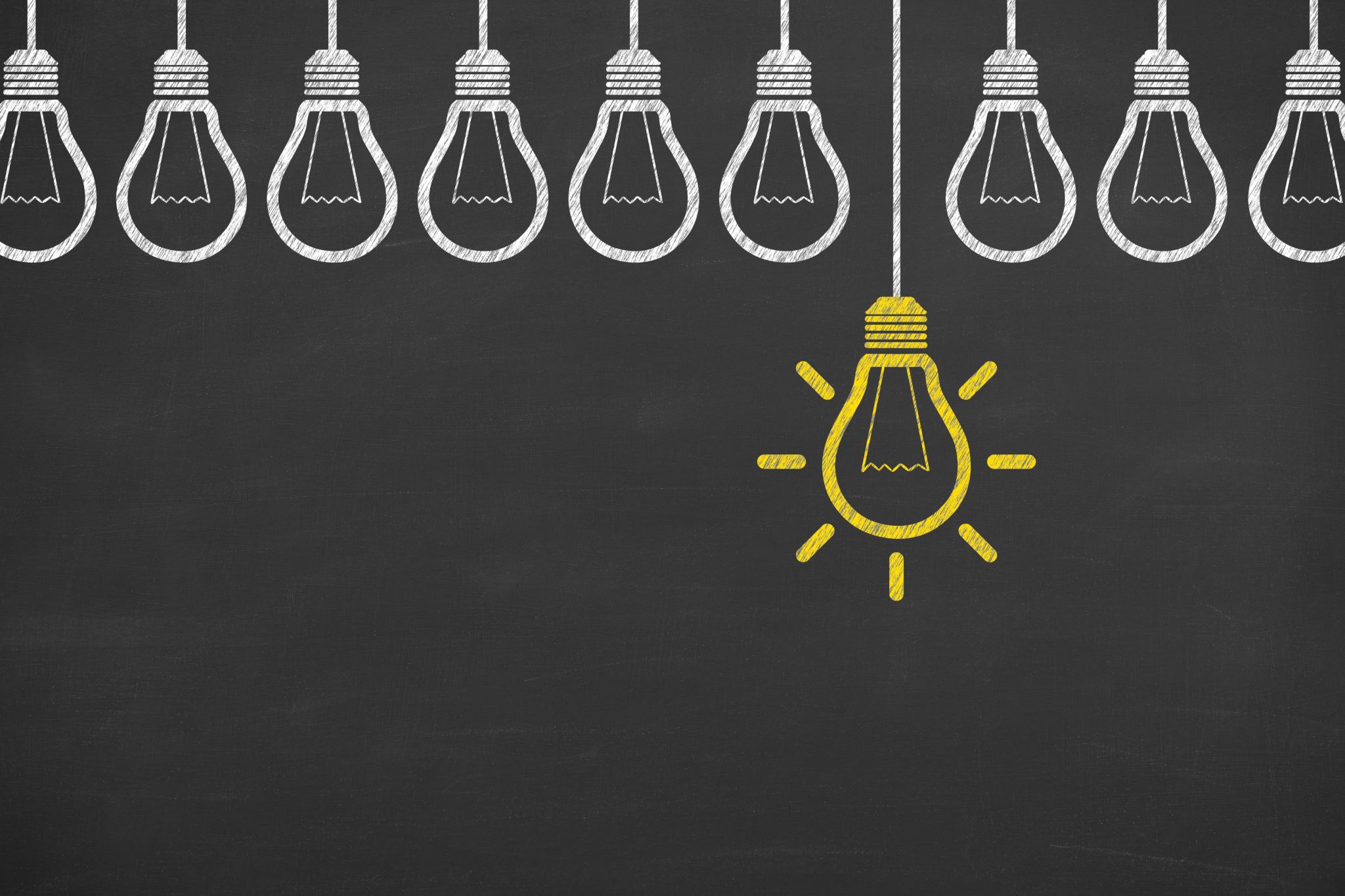 57
NCII
58
NCII Disclaimer
This presentation was produced under the U.S. Department of Education, Office of Special Education Programs, Award No. H326Q260001. Celia Rosenquist serves as the project officer. The views expressed herein do not necessarily represent the positions or policies of the U.S. Department of Education. No official endorsement by the U.S. Department of Education of any product, commodity, service, or enterprise mentioned in this resource is intended or should be inferred.
59